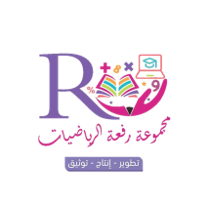 @mimaalth
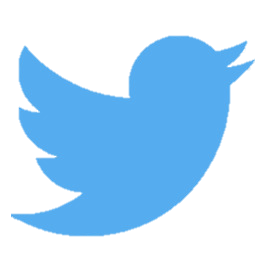 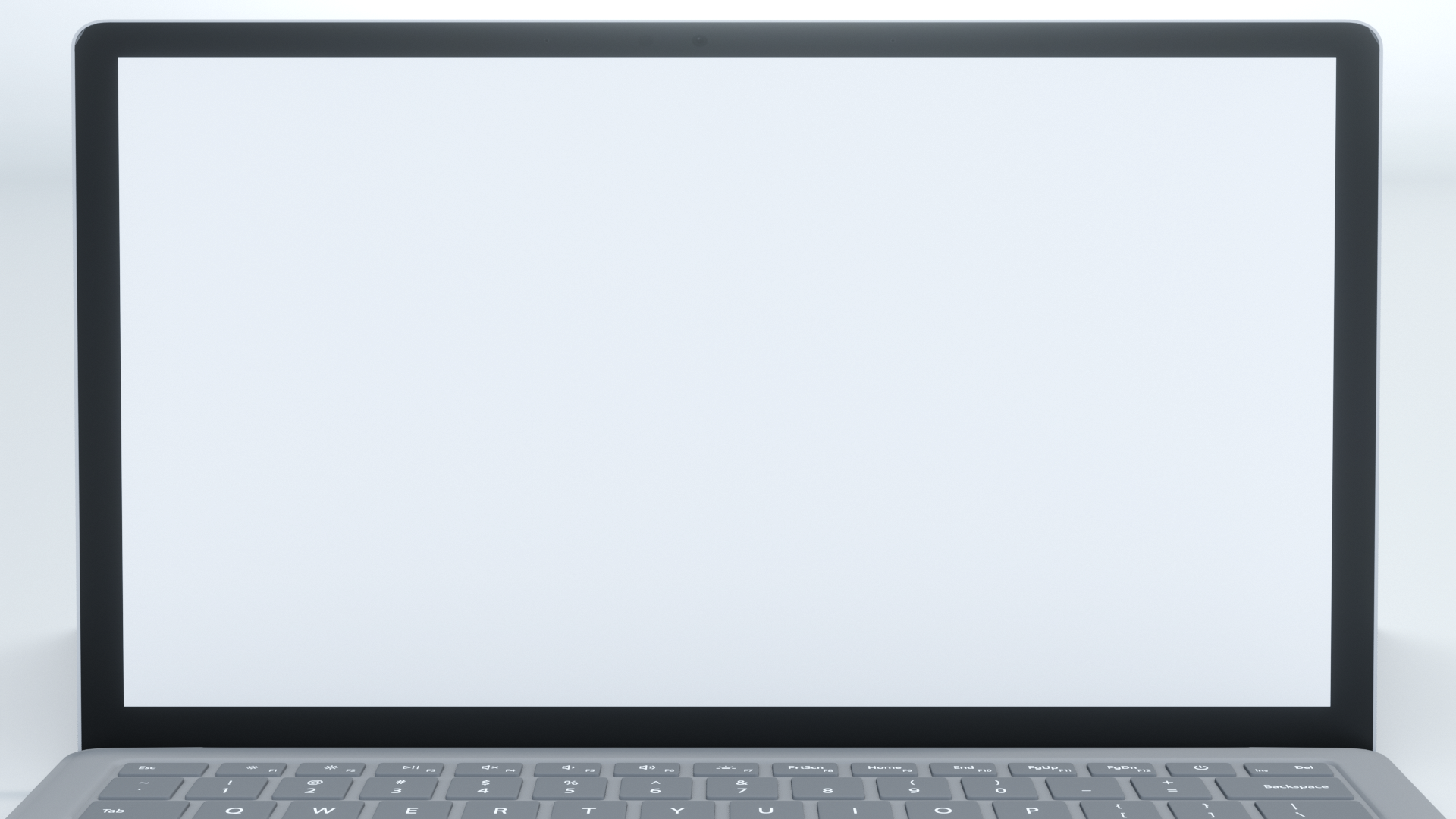 احسب الناتج للعمليات التي تجدها في طريقك للخروج:
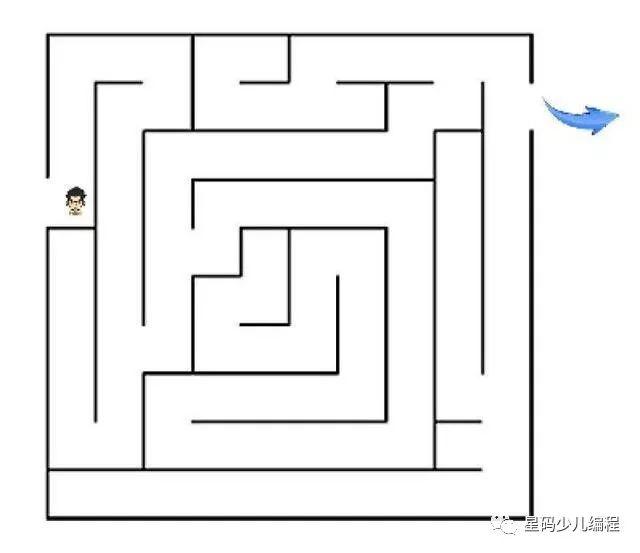 115 – 25 =
15+23 =
10 + 5 =
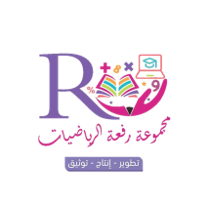 19 – 3 =
12 - 2 =
منى الثبيتي
6+ 8 =
@mimaalth
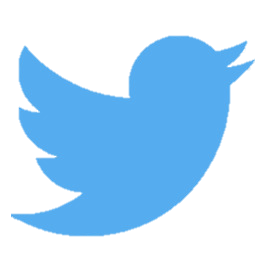 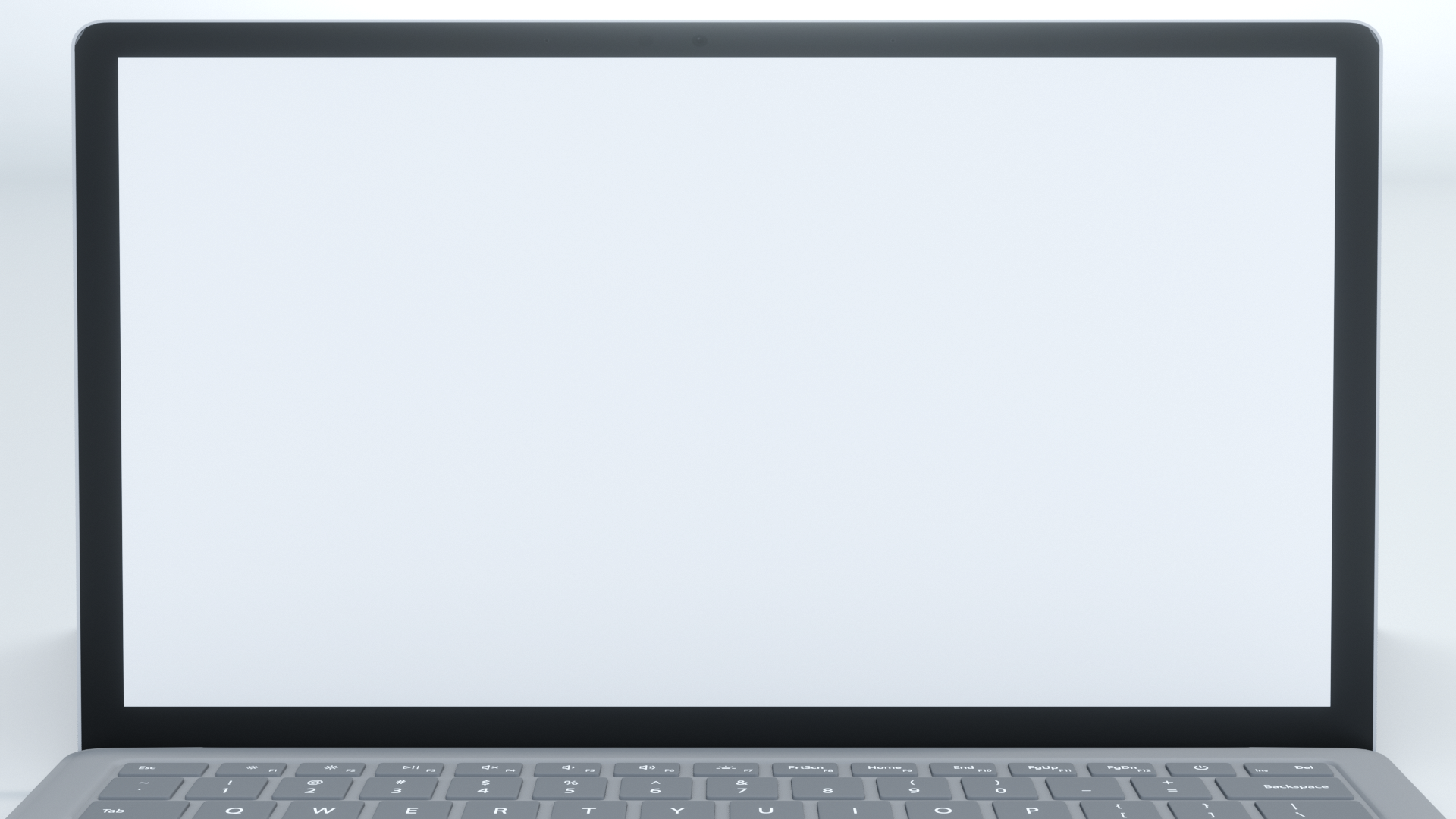 عنوان الدرس :
التاريخ :   /    / 1443هـ
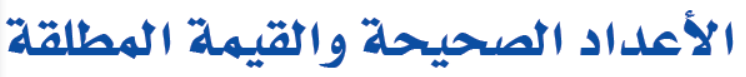 الحصة  :     الفصل : 1 /
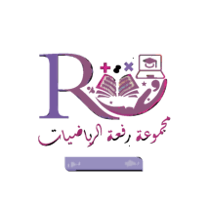 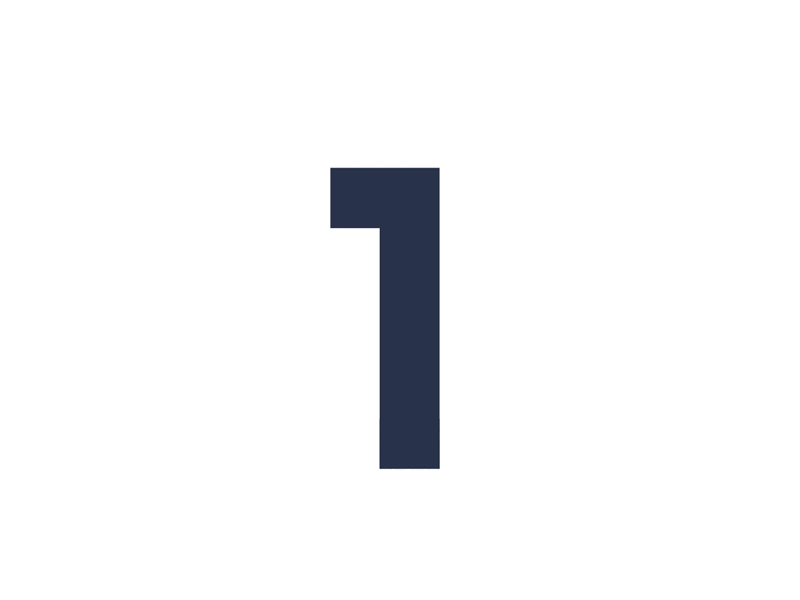 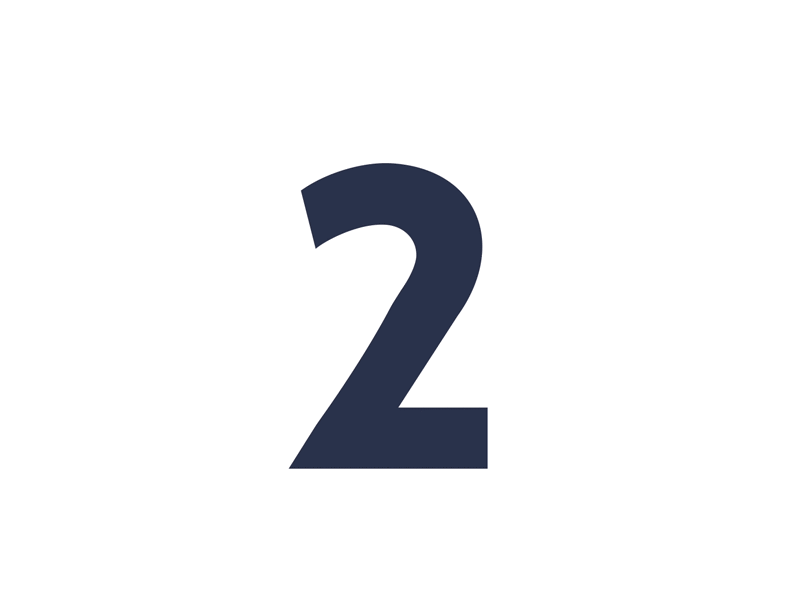 التركيز
التدريس
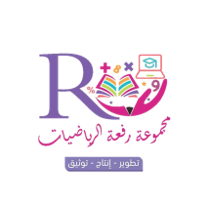 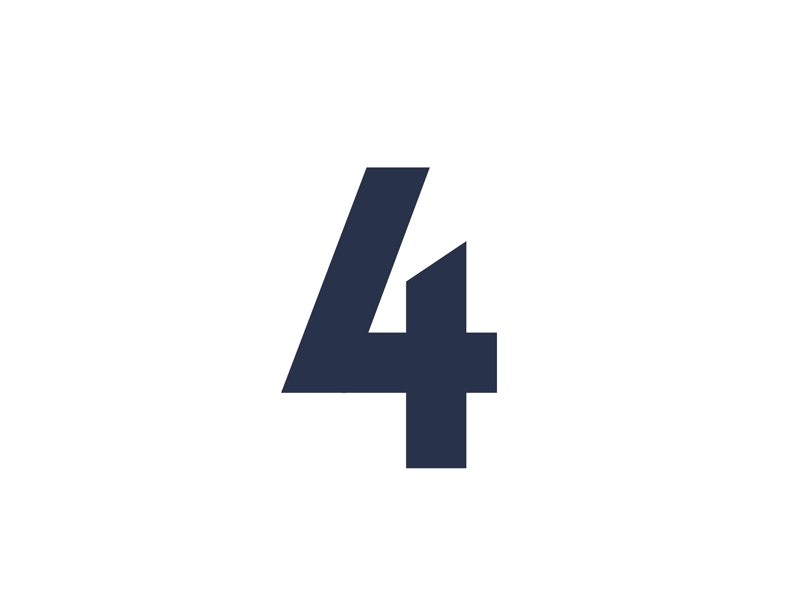 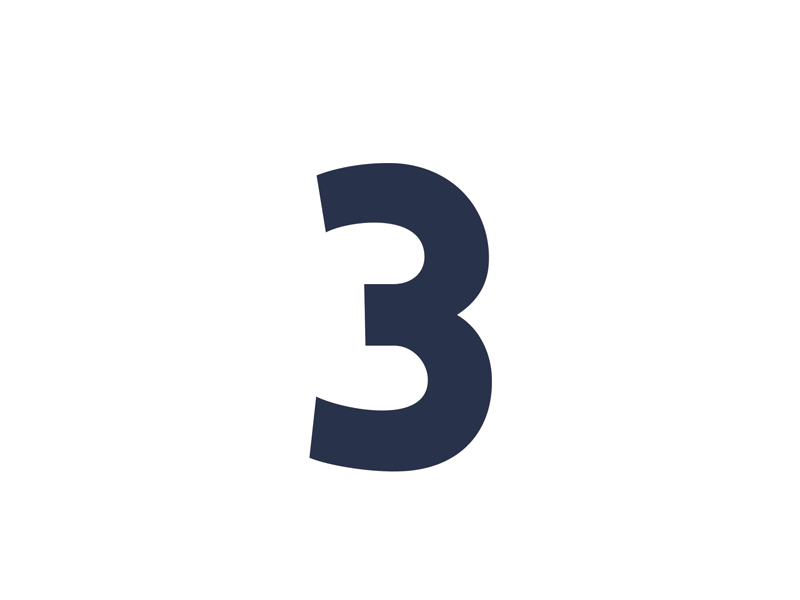 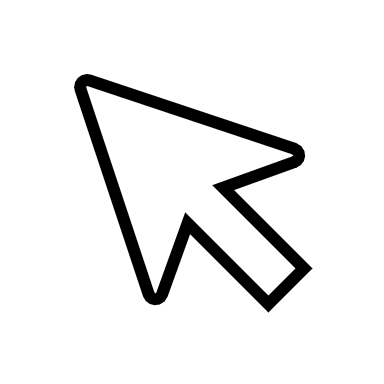 منى الثبيتي
التدريب
التقويم
@mimaalth
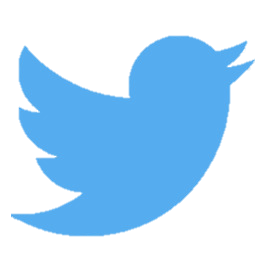 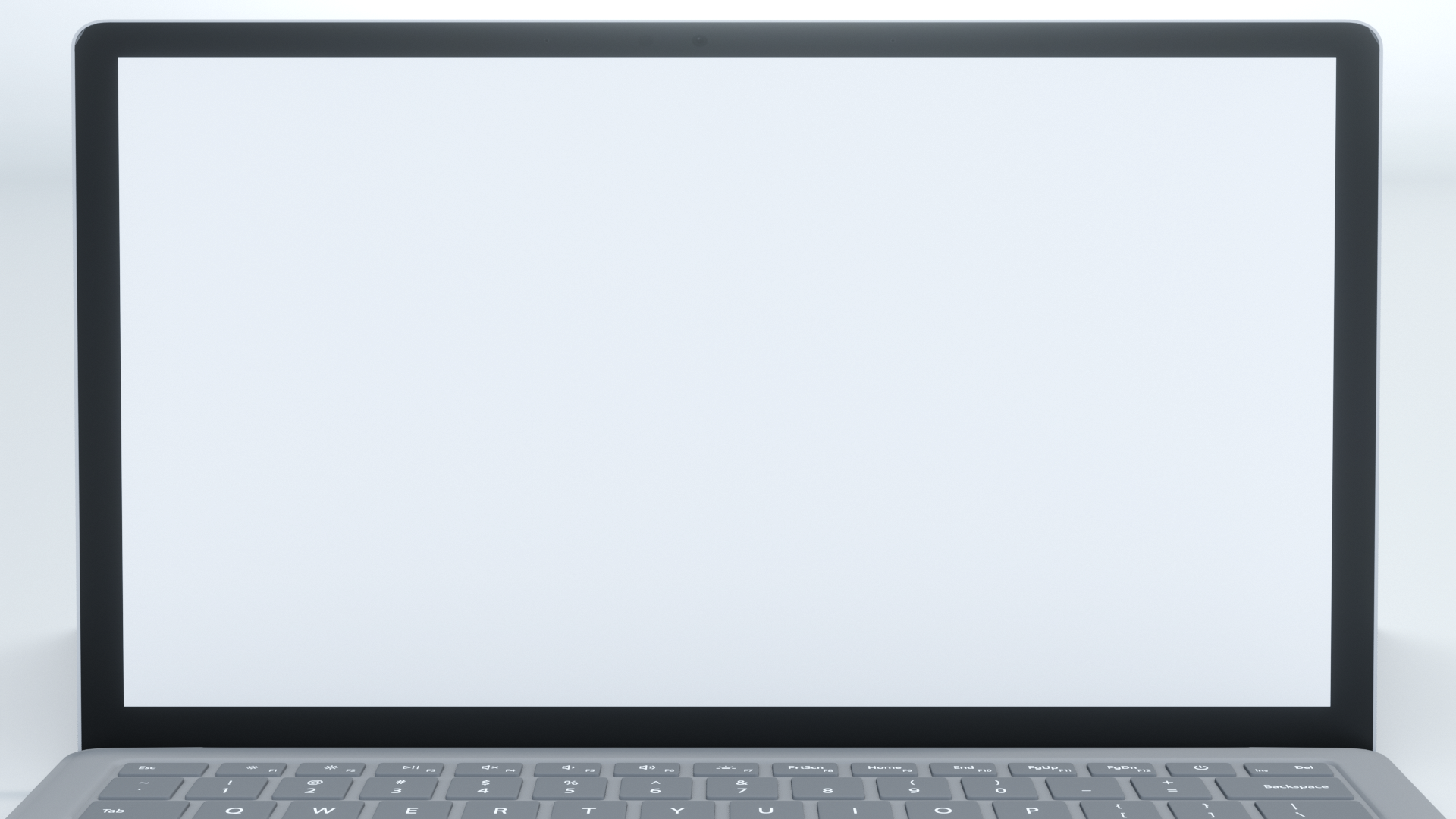 عنوان الدرس :
التاريخ :   /    / 1443هـ
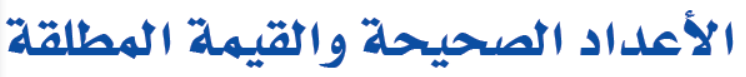 الحصة  :     الفصل : 1 /
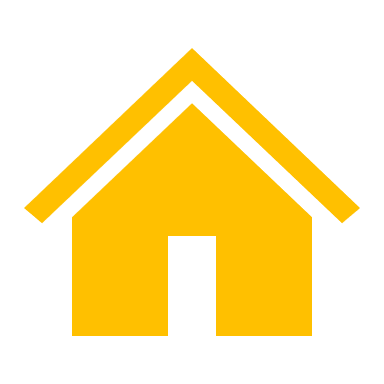 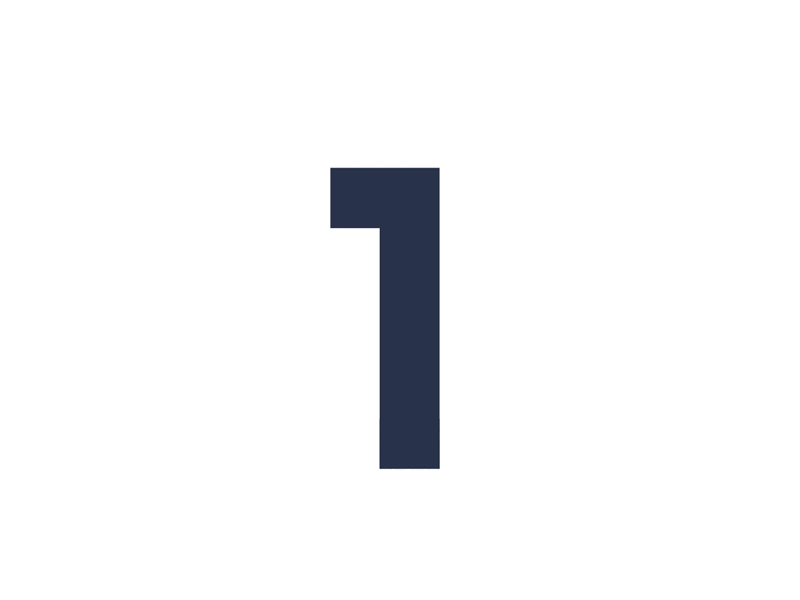 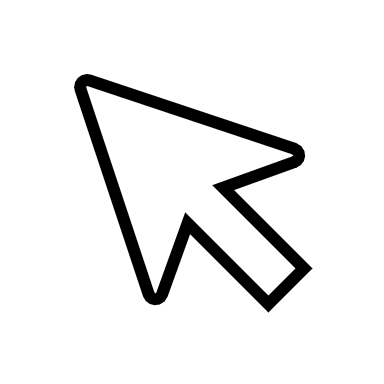 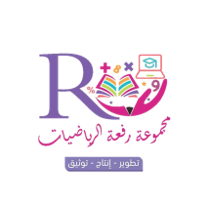 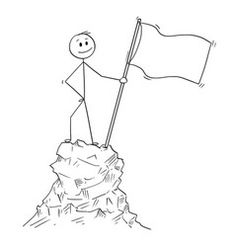 جدول التعلم
منى الثبيتي
@mimaalth
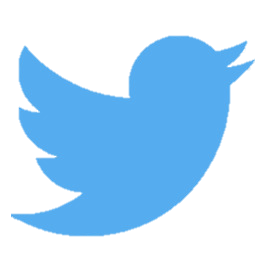 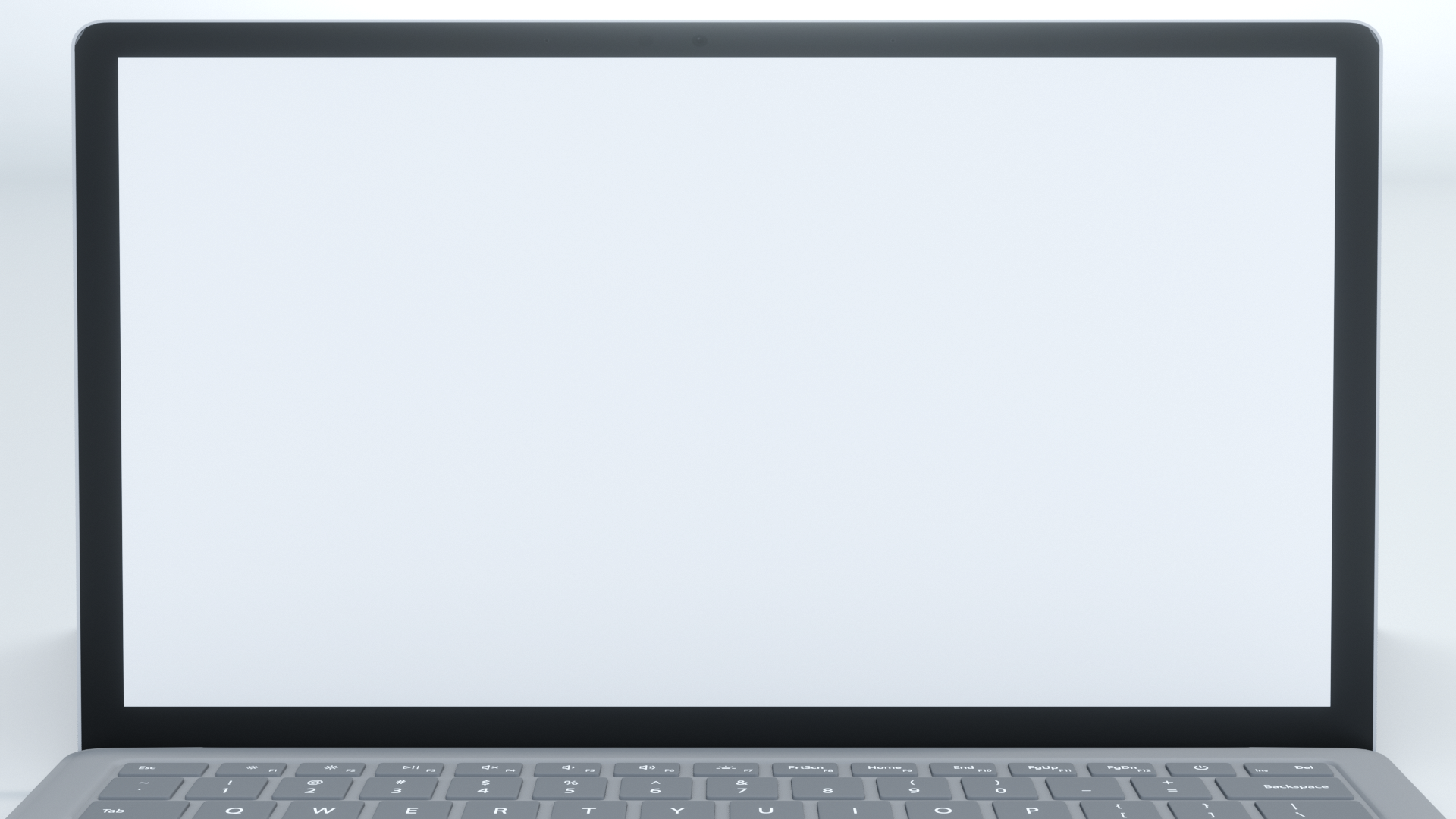 التاريخ :   /    / 1443هـ
عنوان الدرس :
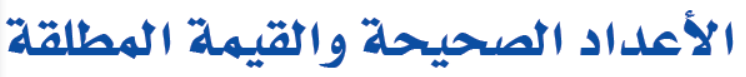 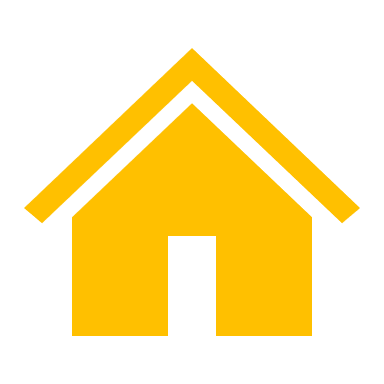 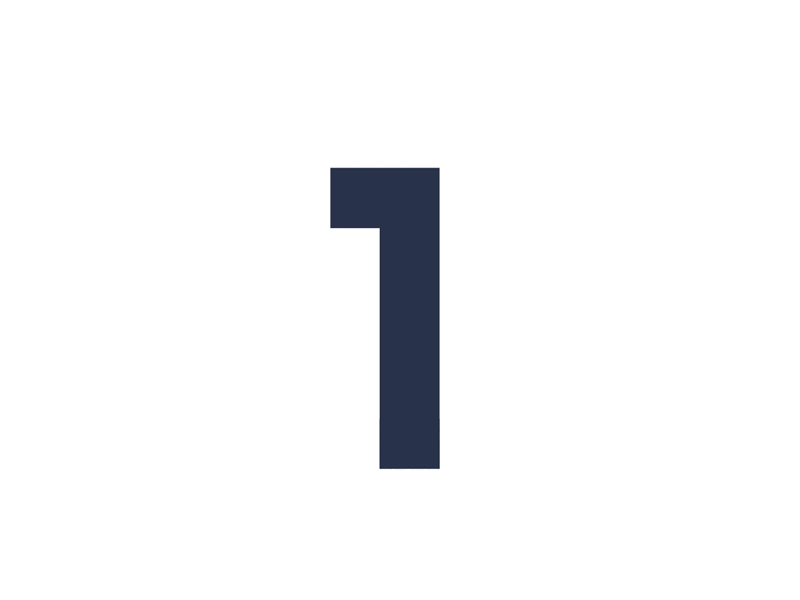 الحصة  :     الفصل : 1 /
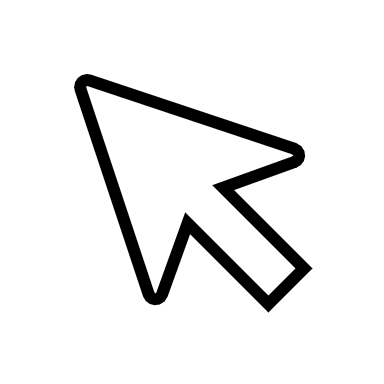 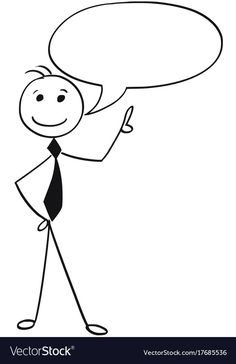 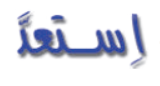 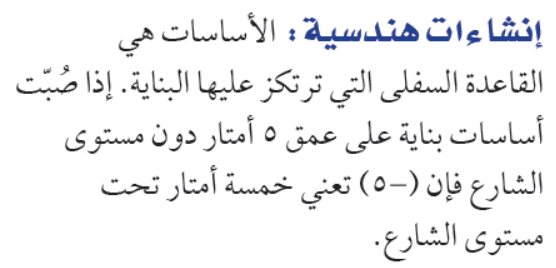 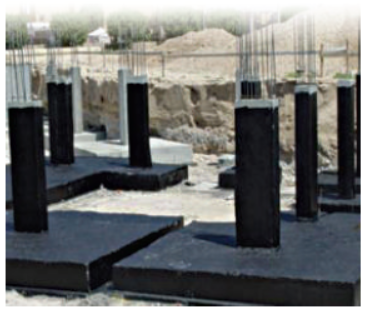 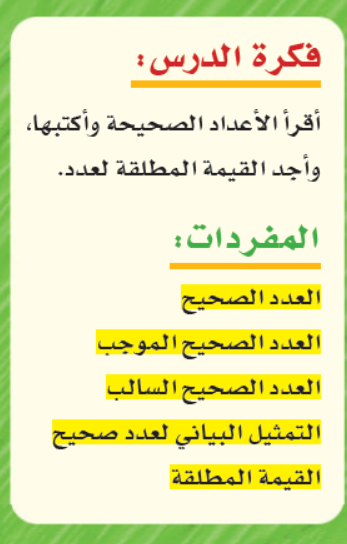 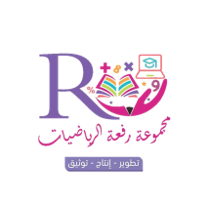 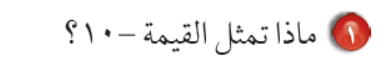 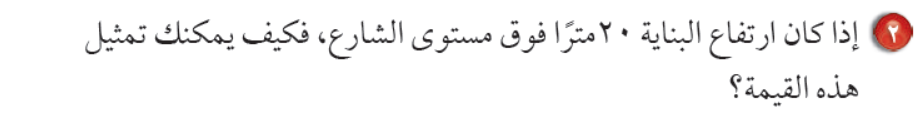 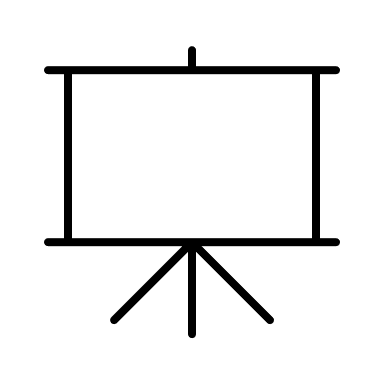 منى الثبيتي
@mimaalth
50
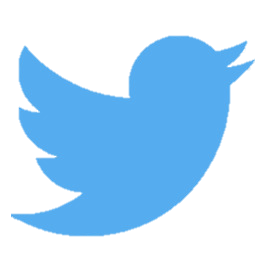 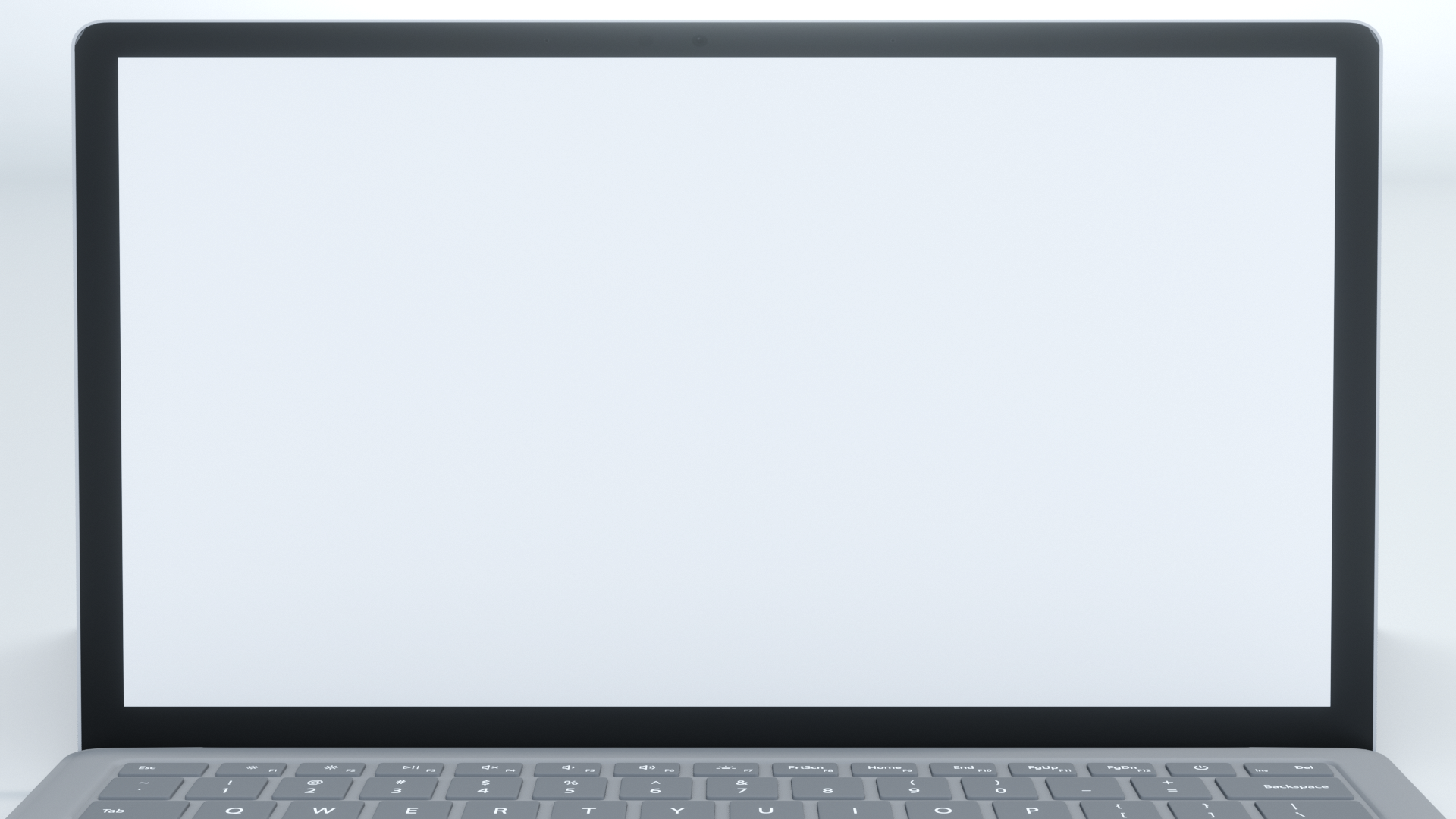 عنوان الدرس :
التاريخ :   /    / 1443هـ
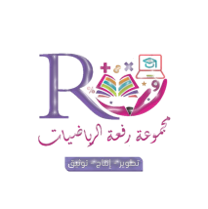 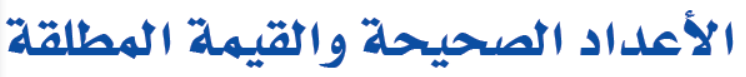 الحصة  :     الفصل : 1 /
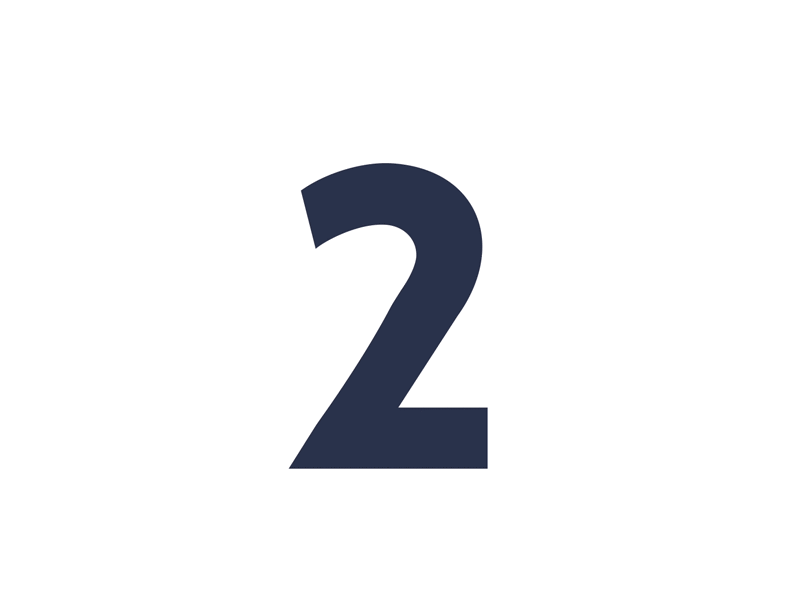 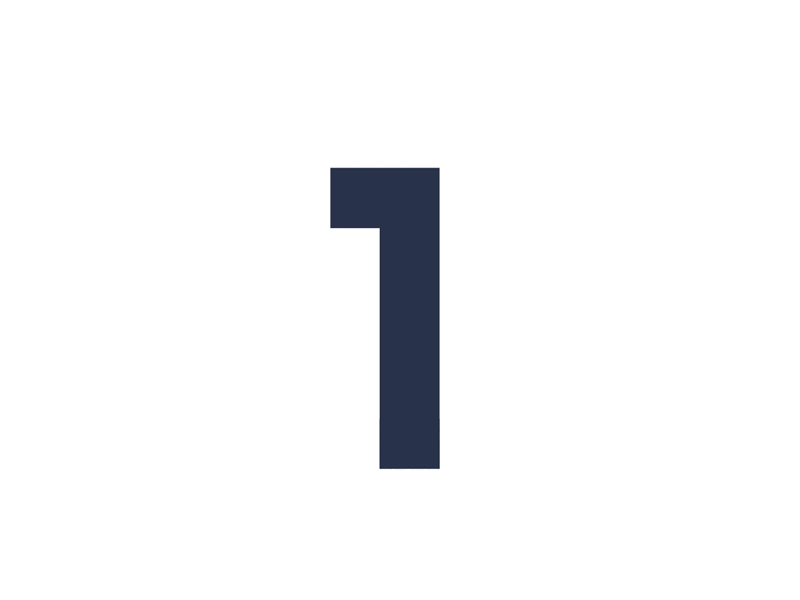 التدريس
التركيز
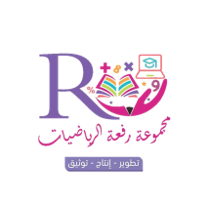 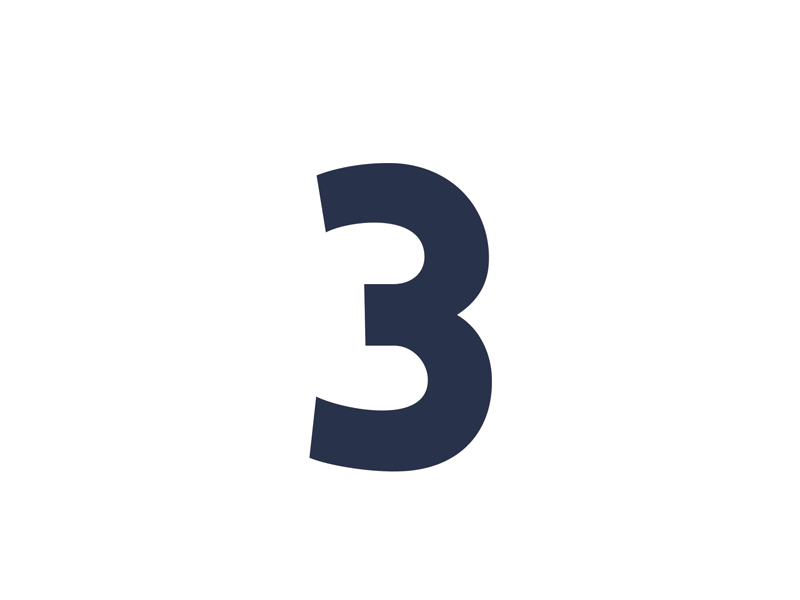 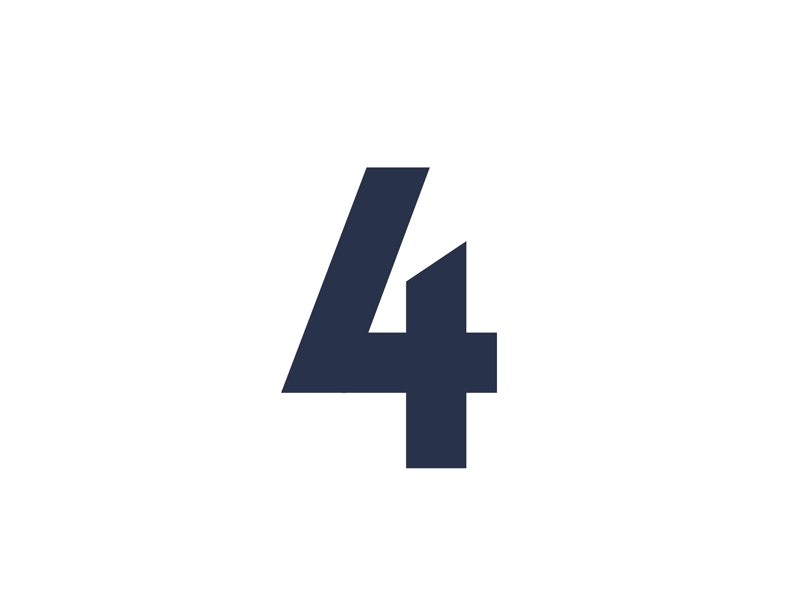 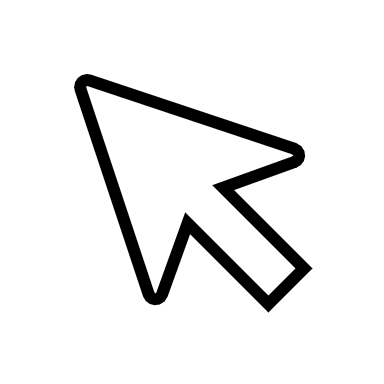 منى الثبيتي
التدريب
@mimaalth
التقويم
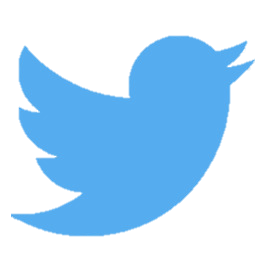 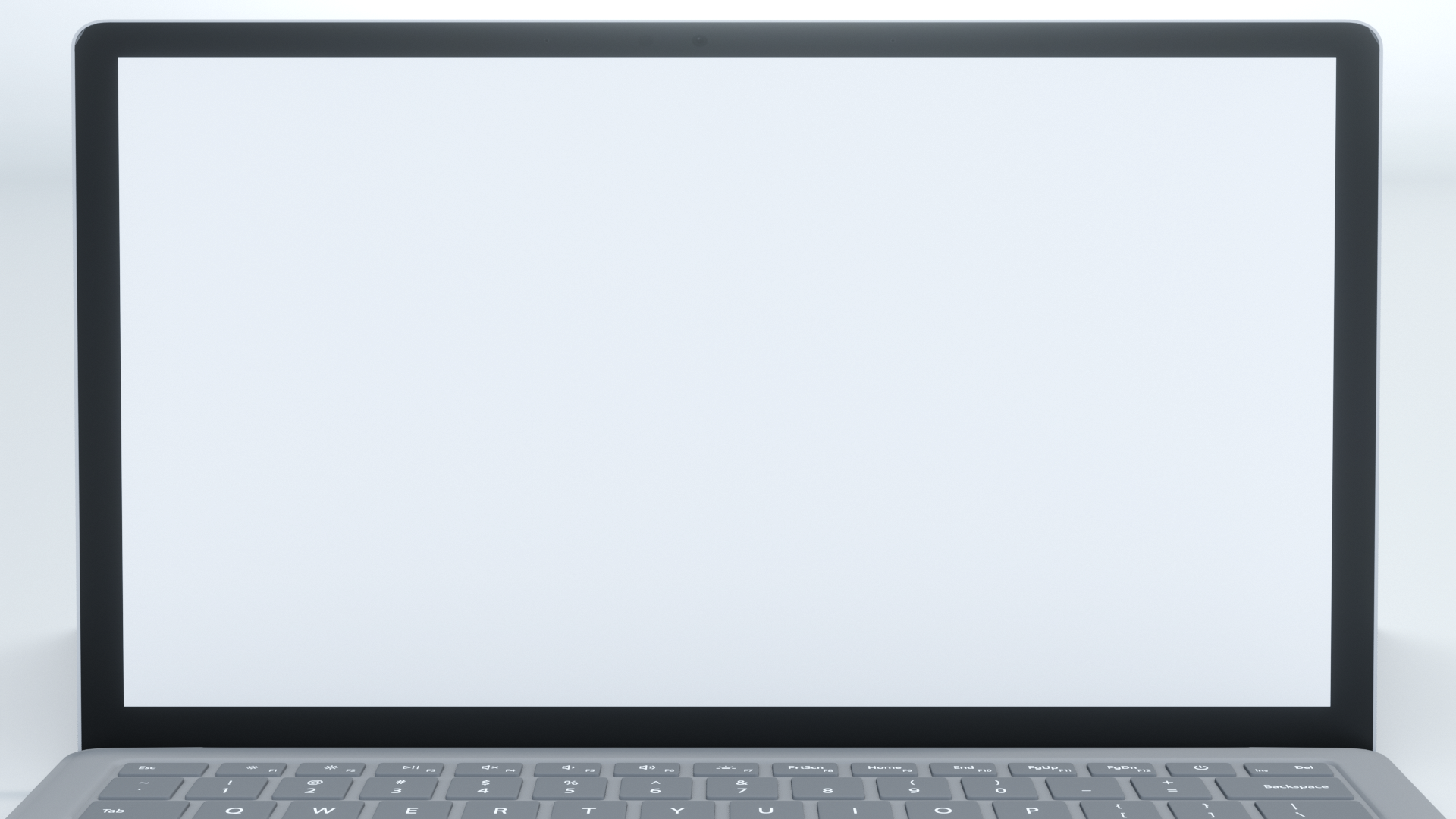 عنوان الدرس :
التاريخ :   /    / 1443هـ
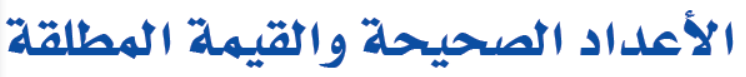 الحصة  :     الفصل : 1 /
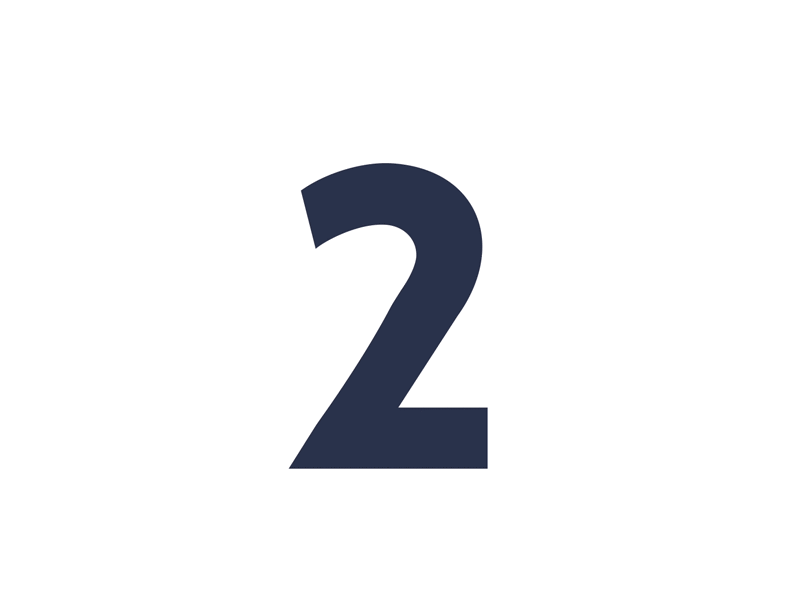 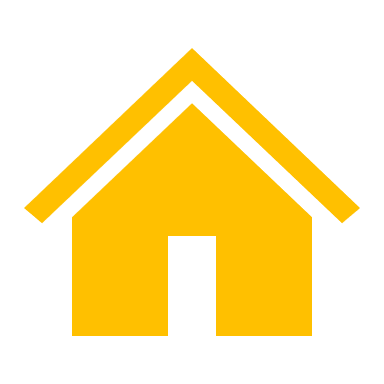 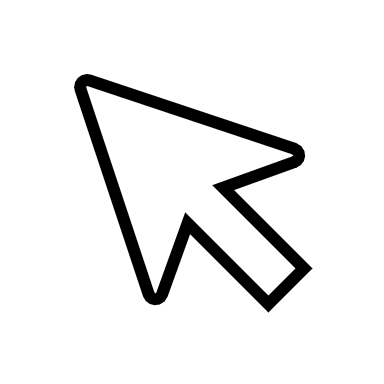 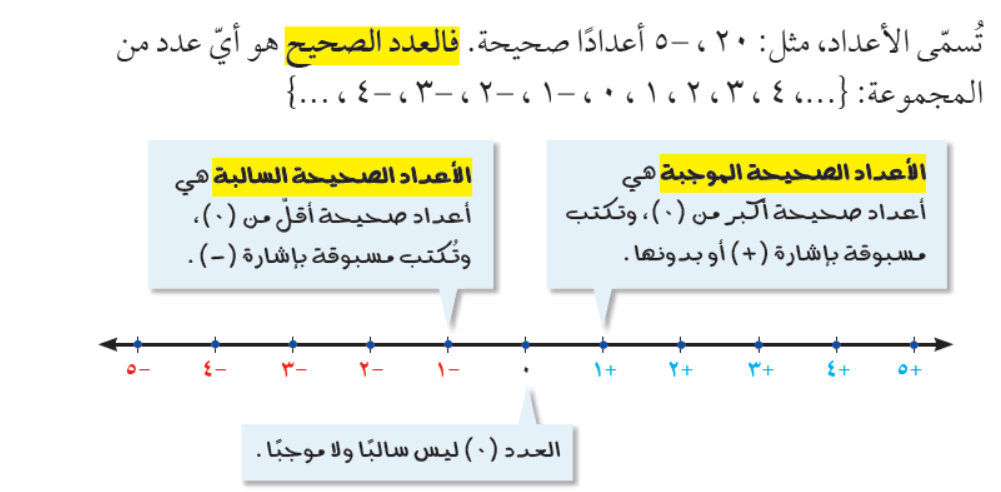 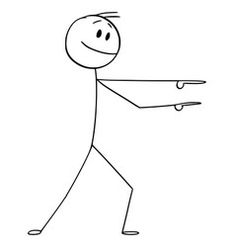 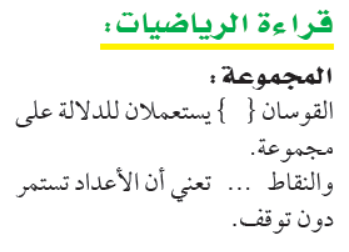 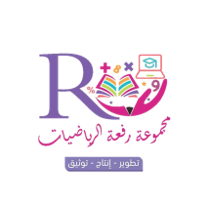 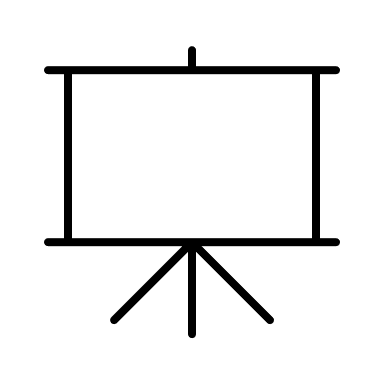 منى الثبيتي
@mimaalth
50
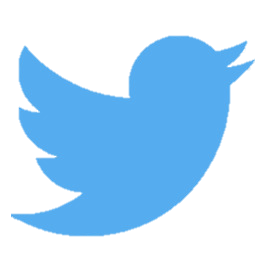 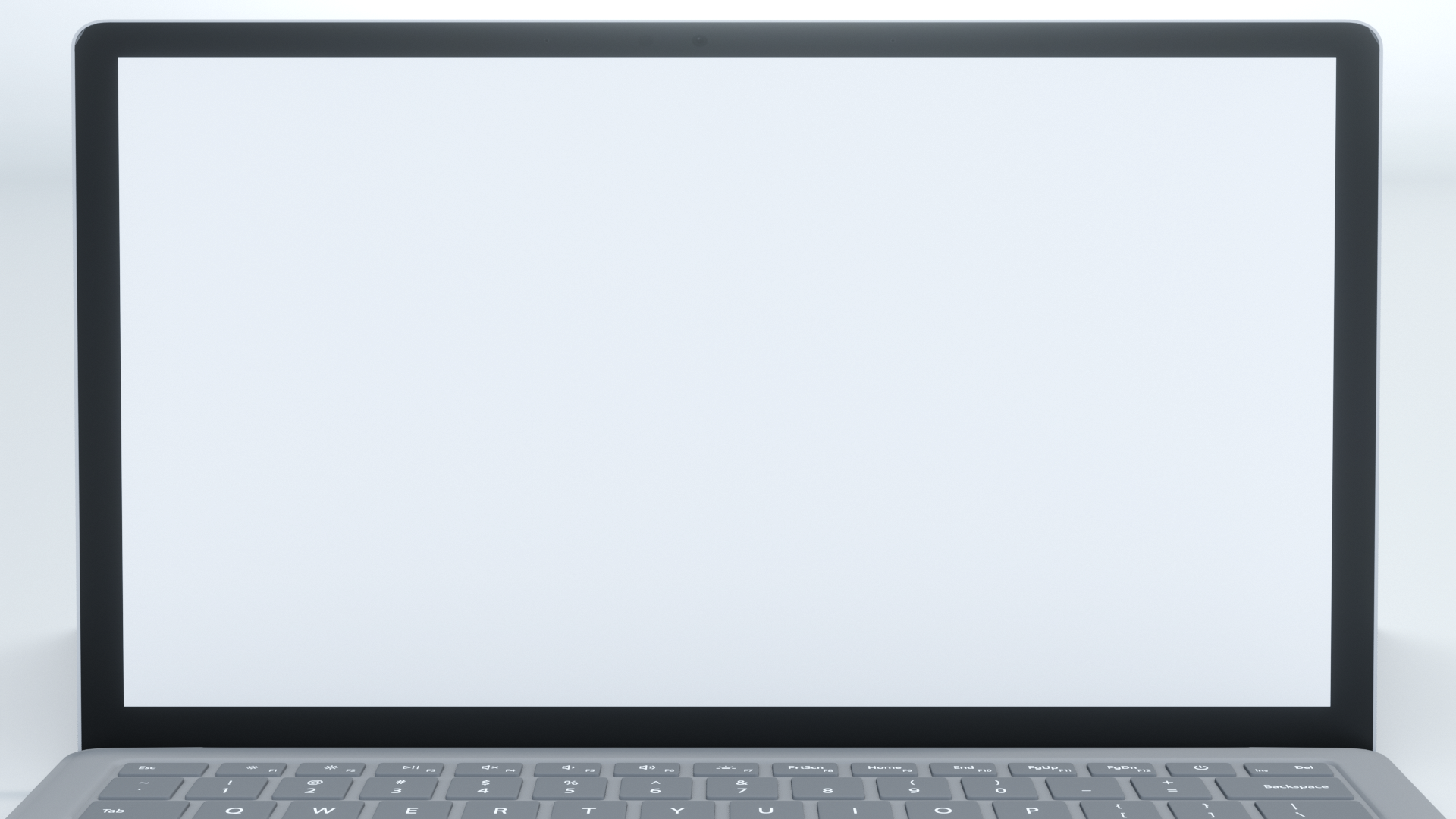 عنوان الدرس :
التاريخ :   /    / 1443هـ
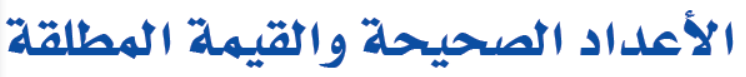 الحصة  :     الفصل : 1 /
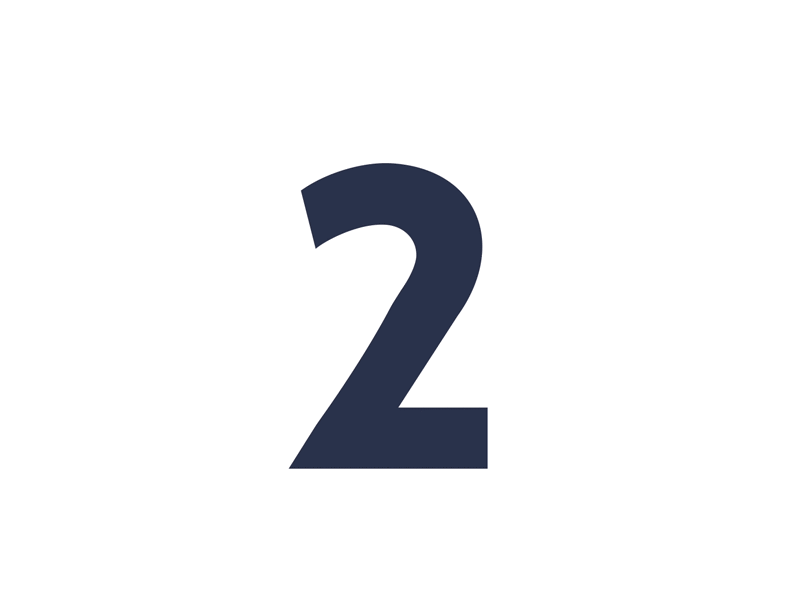 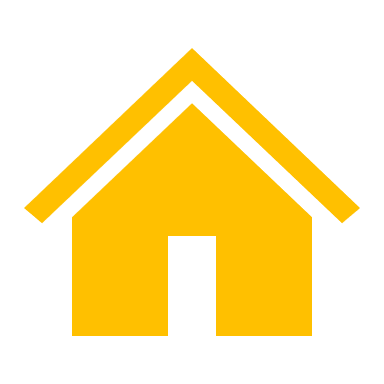 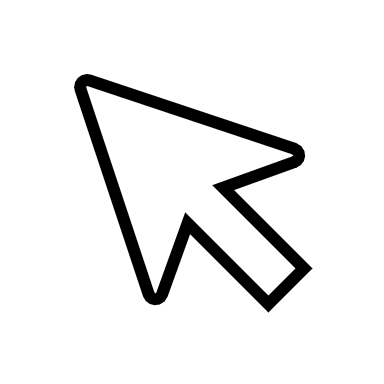 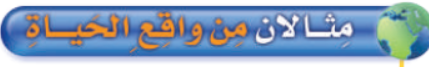 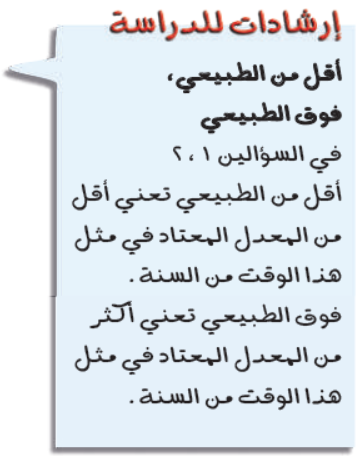 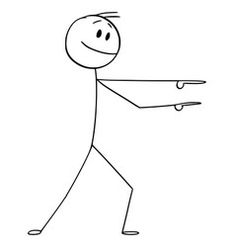 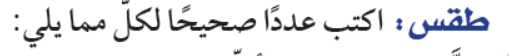 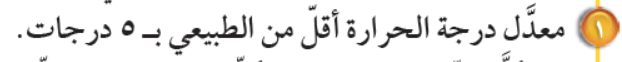 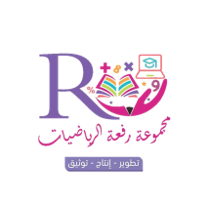 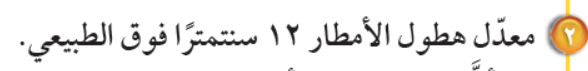 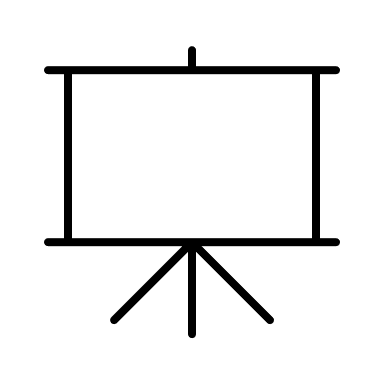 منى الثبيتي
50
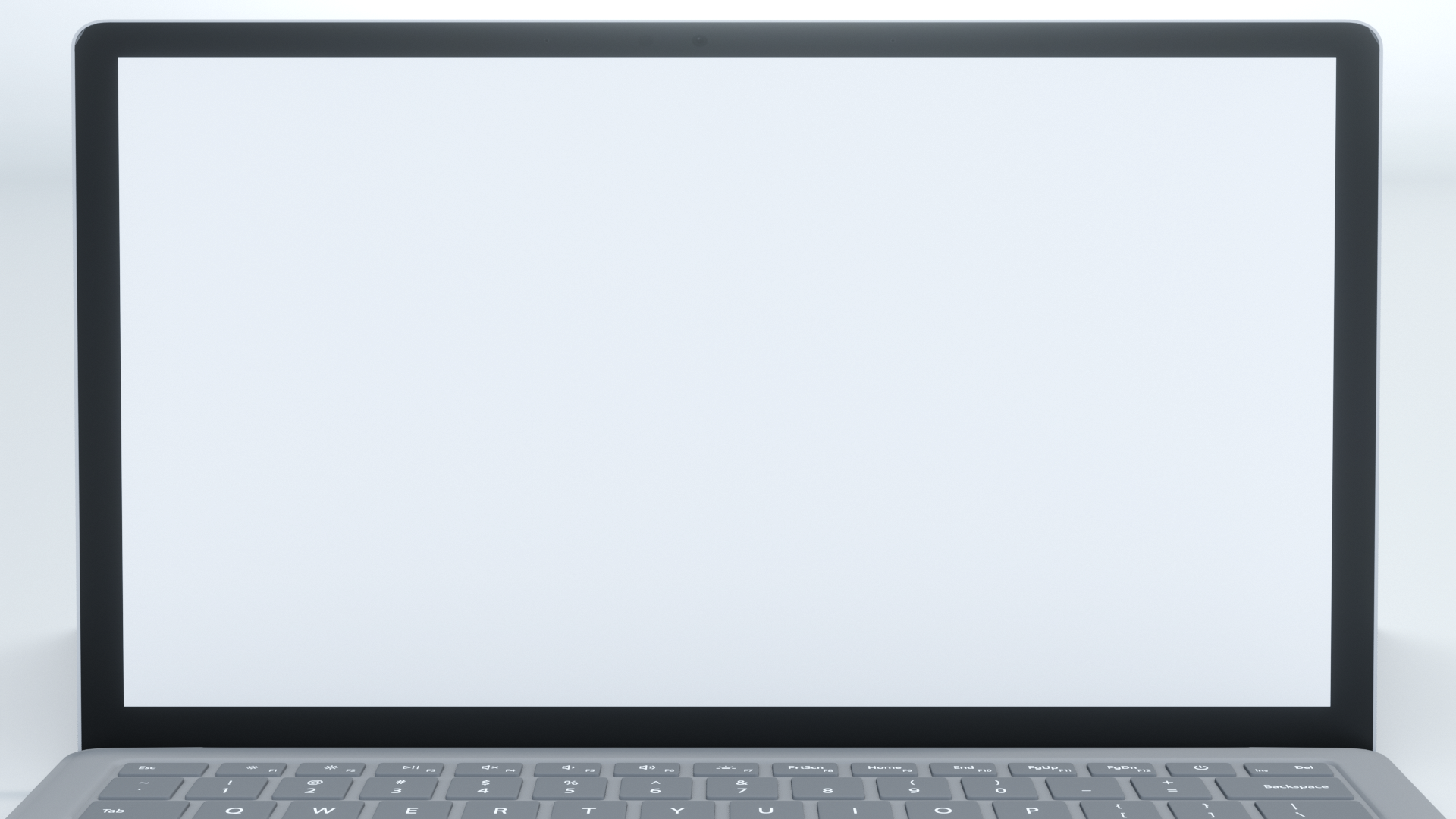 عنوان الدرس :
التاريخ :   /    / 1443هـ
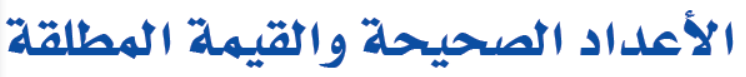 الحصة  :     الفصل : 1 /
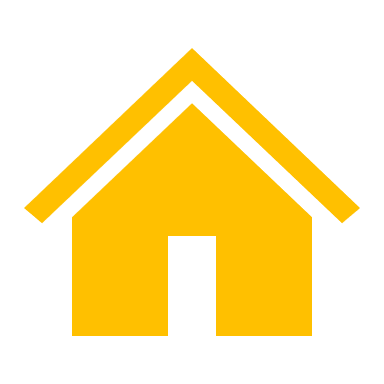 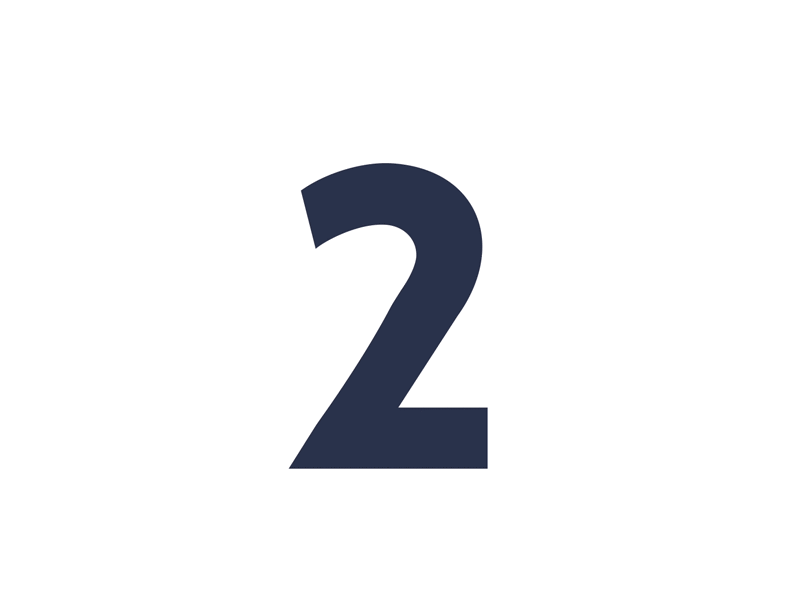 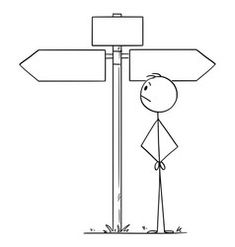 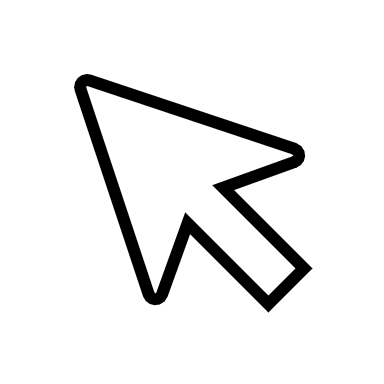 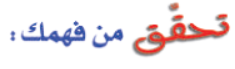 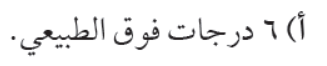 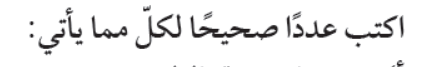 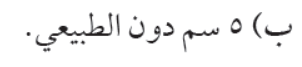 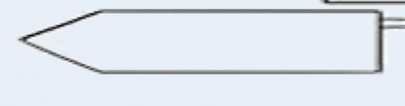 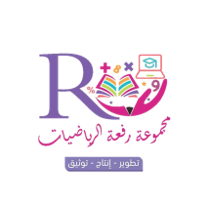 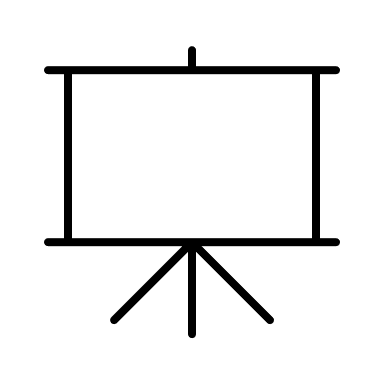 منى الثبيتي
@mimaalth
50
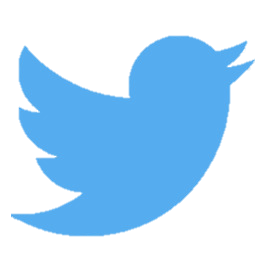 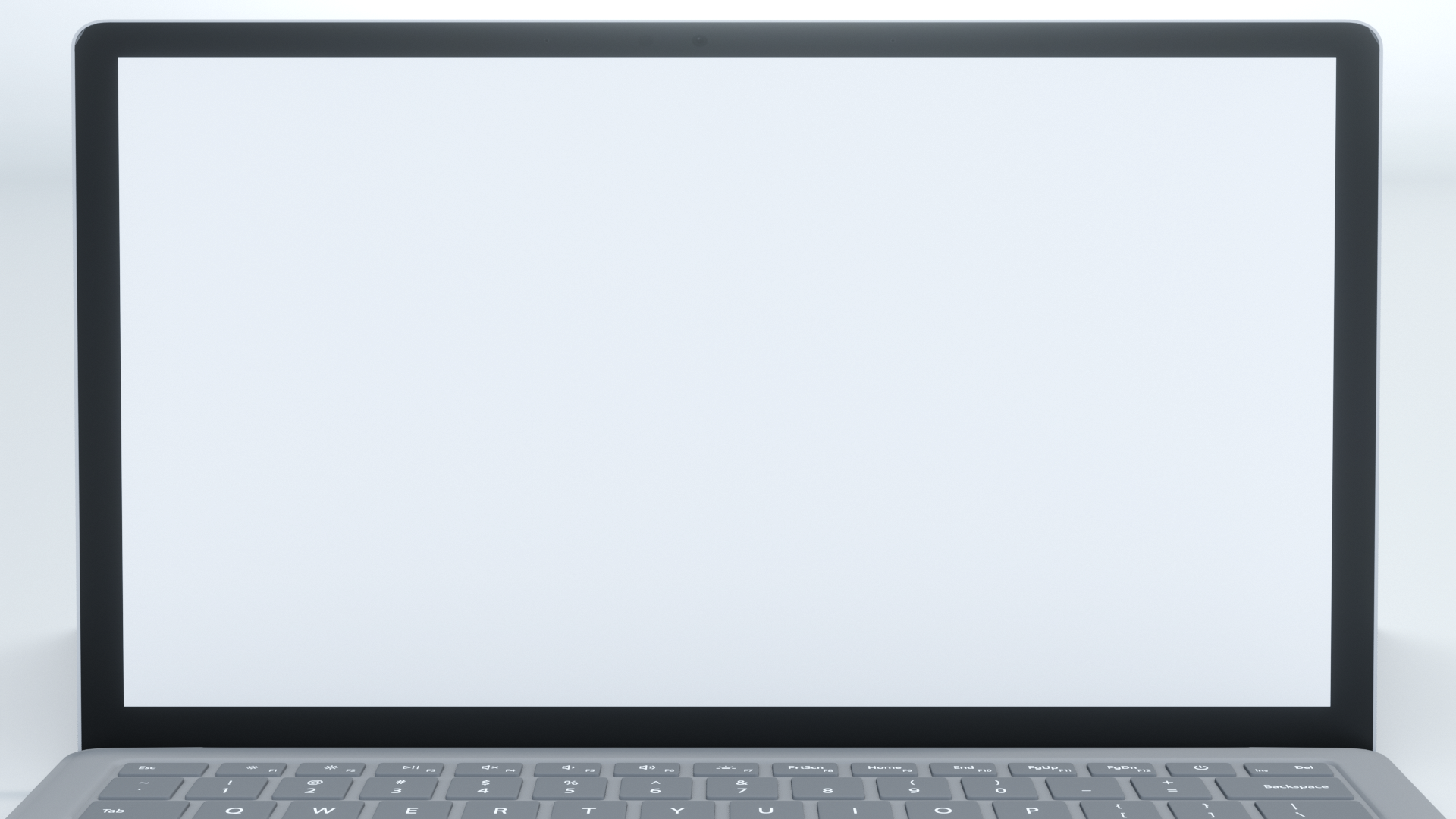 التاريخ :   /    / 1443هـ
عنوان الدرس :
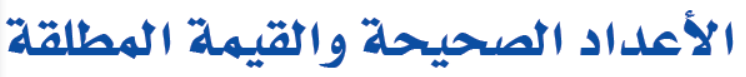 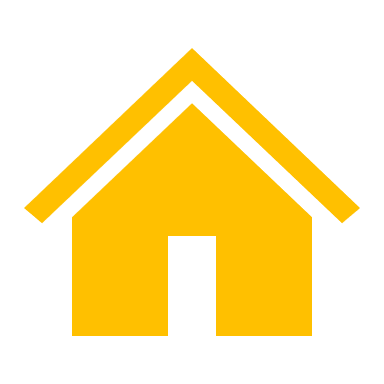 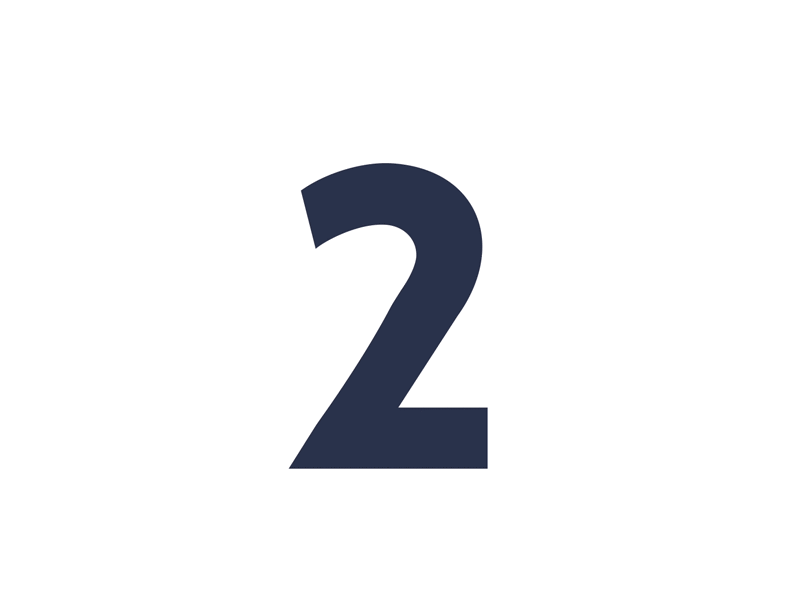 الحصة  :     الفصل : 1 /
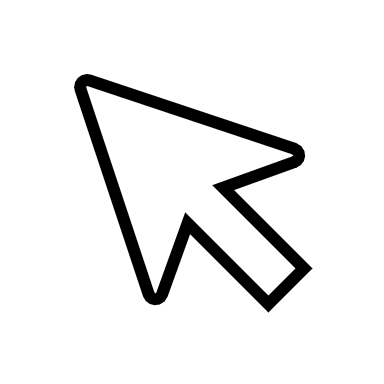 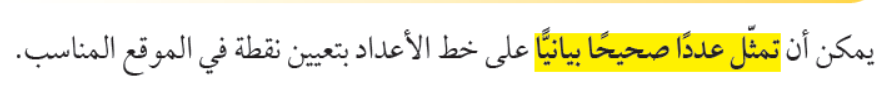 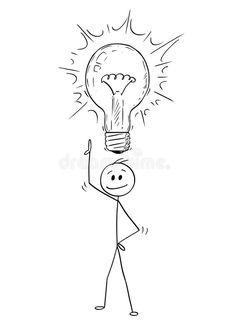 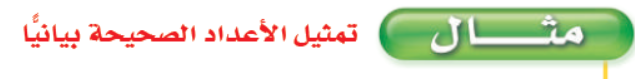 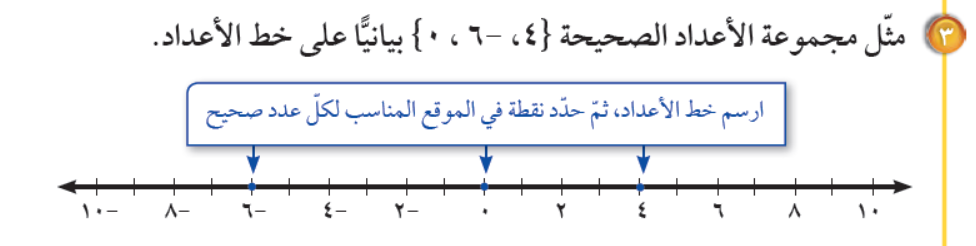 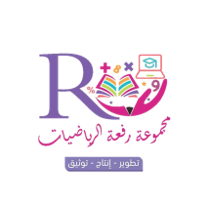 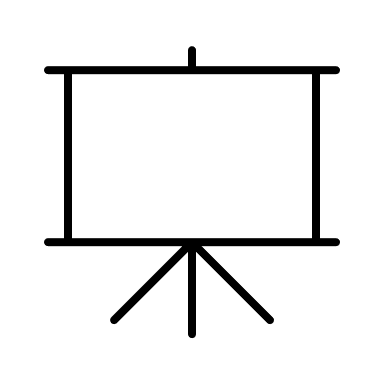 منى الثبيتي
@mimaalth
51
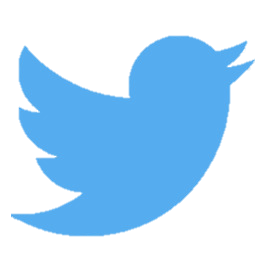 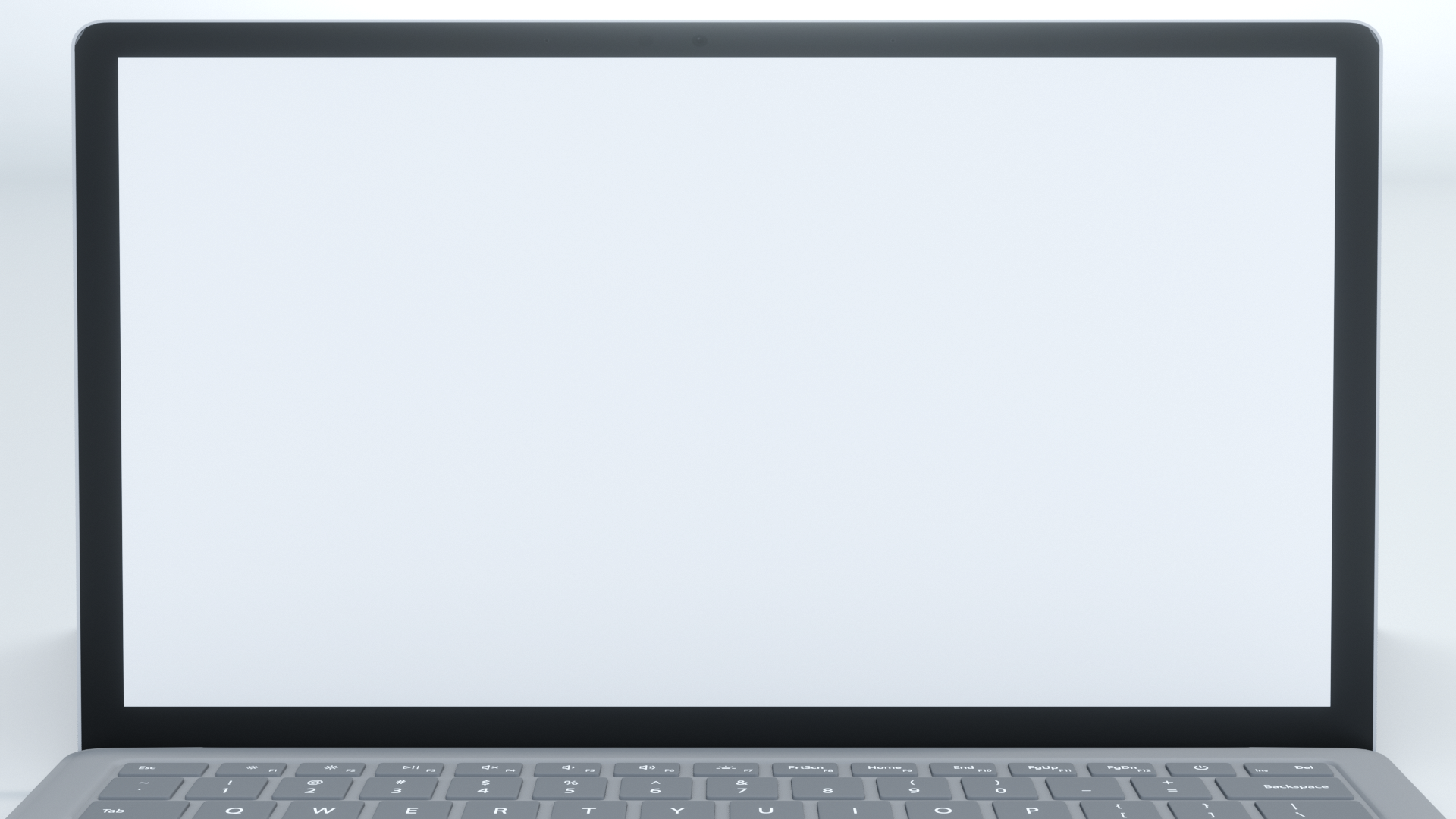 التاريخ :   /    / 1443هـ
عنوان الدرس :
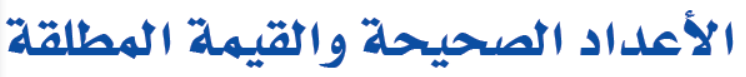 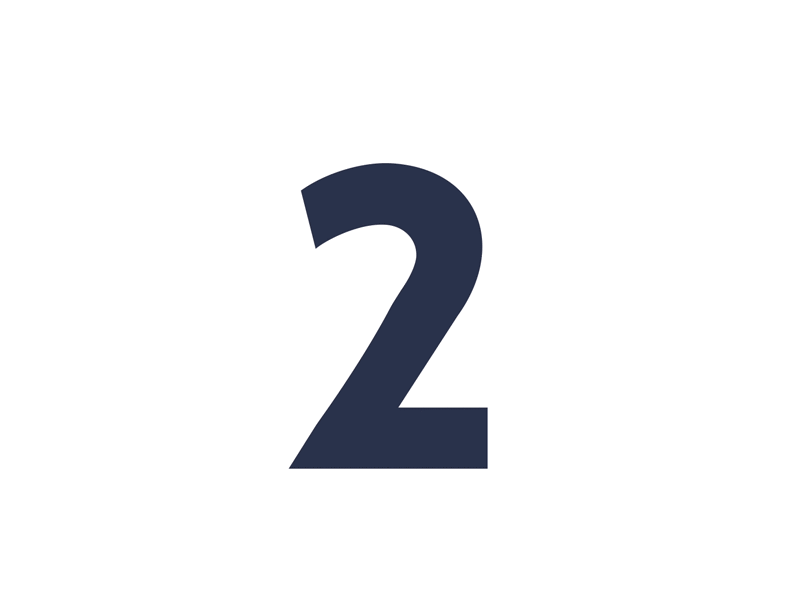 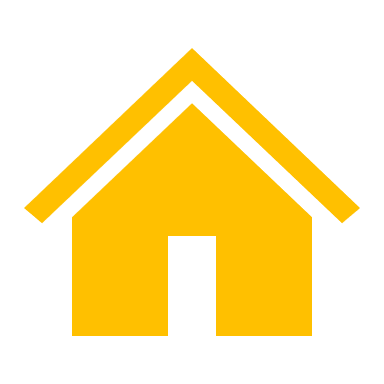 الحصة  :     الفصل : 1 /
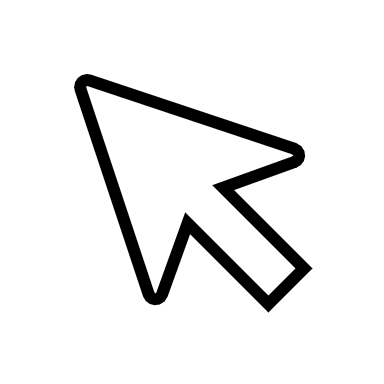 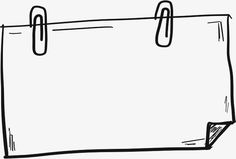 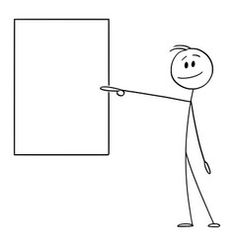 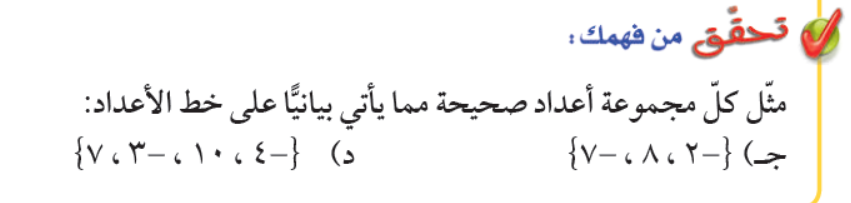 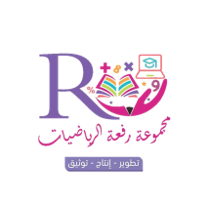 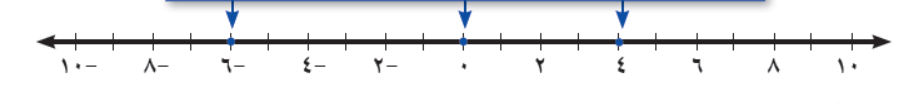 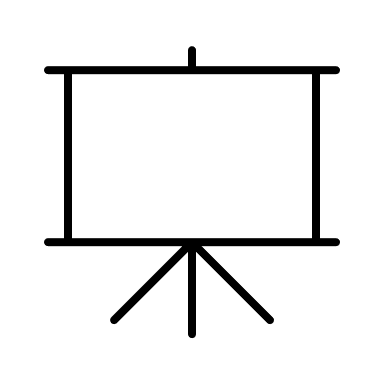 منى الثبيتي
@mimaalth
51
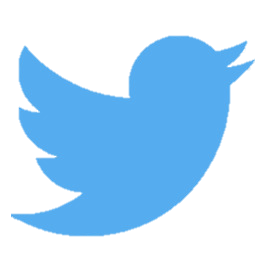 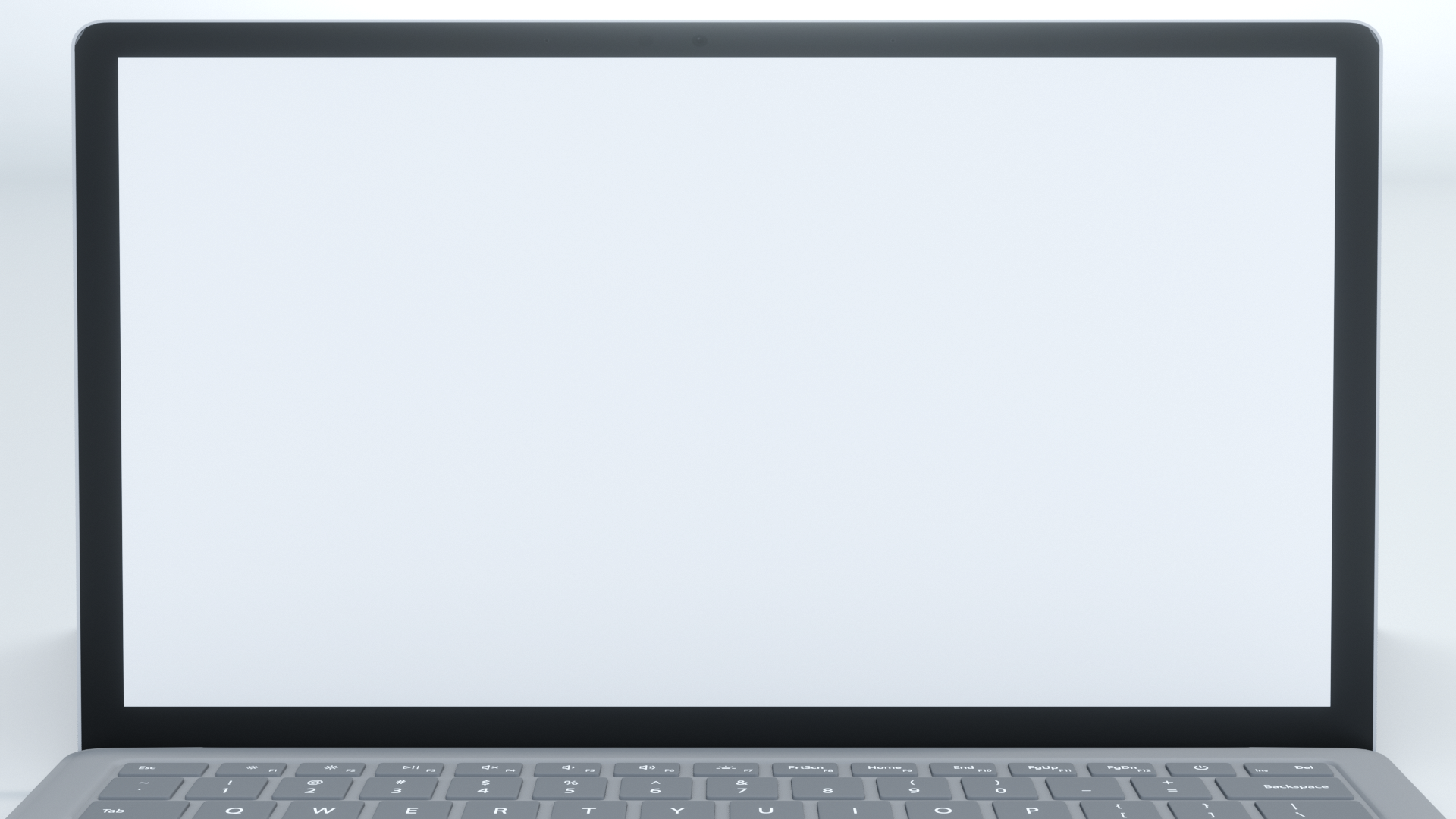 التاريخ :   /    / 1443هـ
عنوان الدرس :
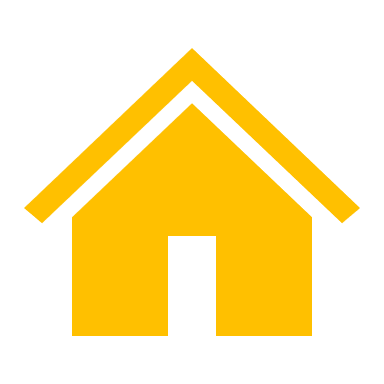 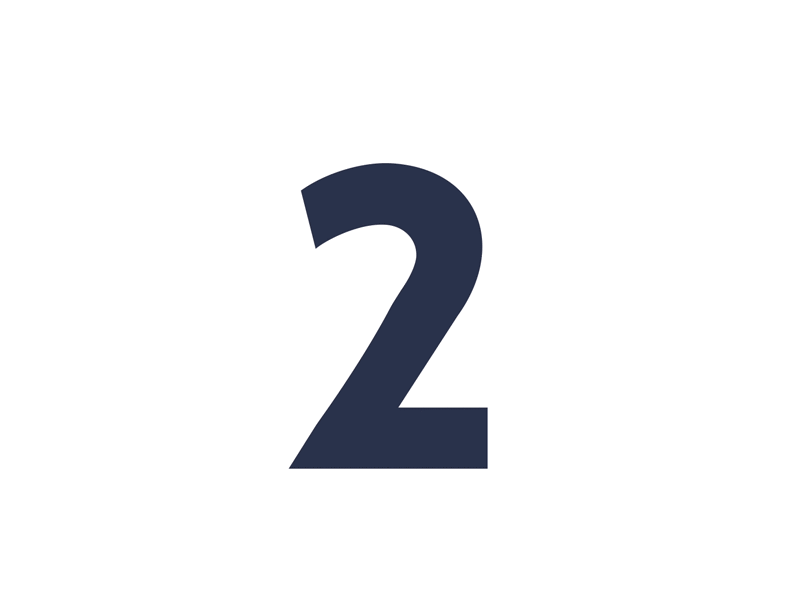 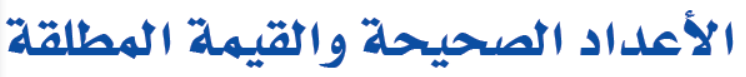 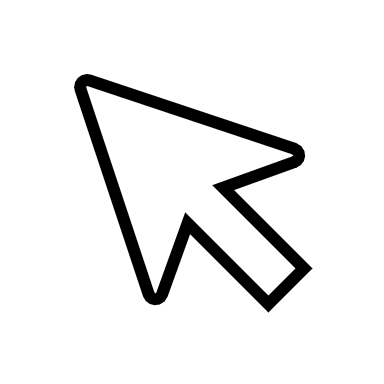 الحصة  :     الفصل : 1 /
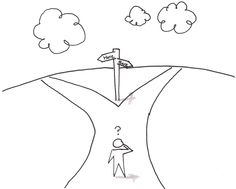 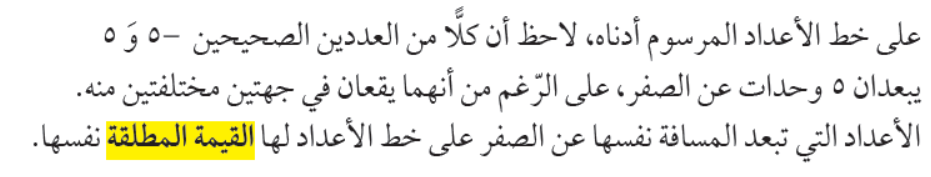 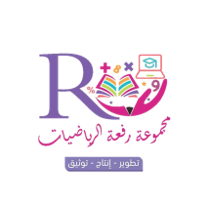 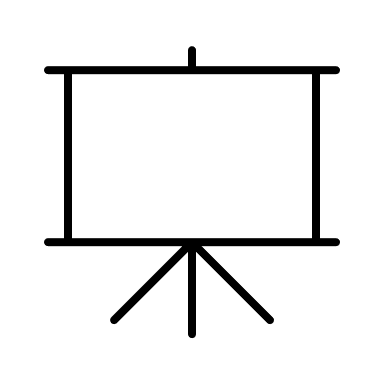 منى الثبيتي
@mimaalth
51
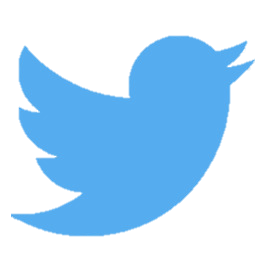 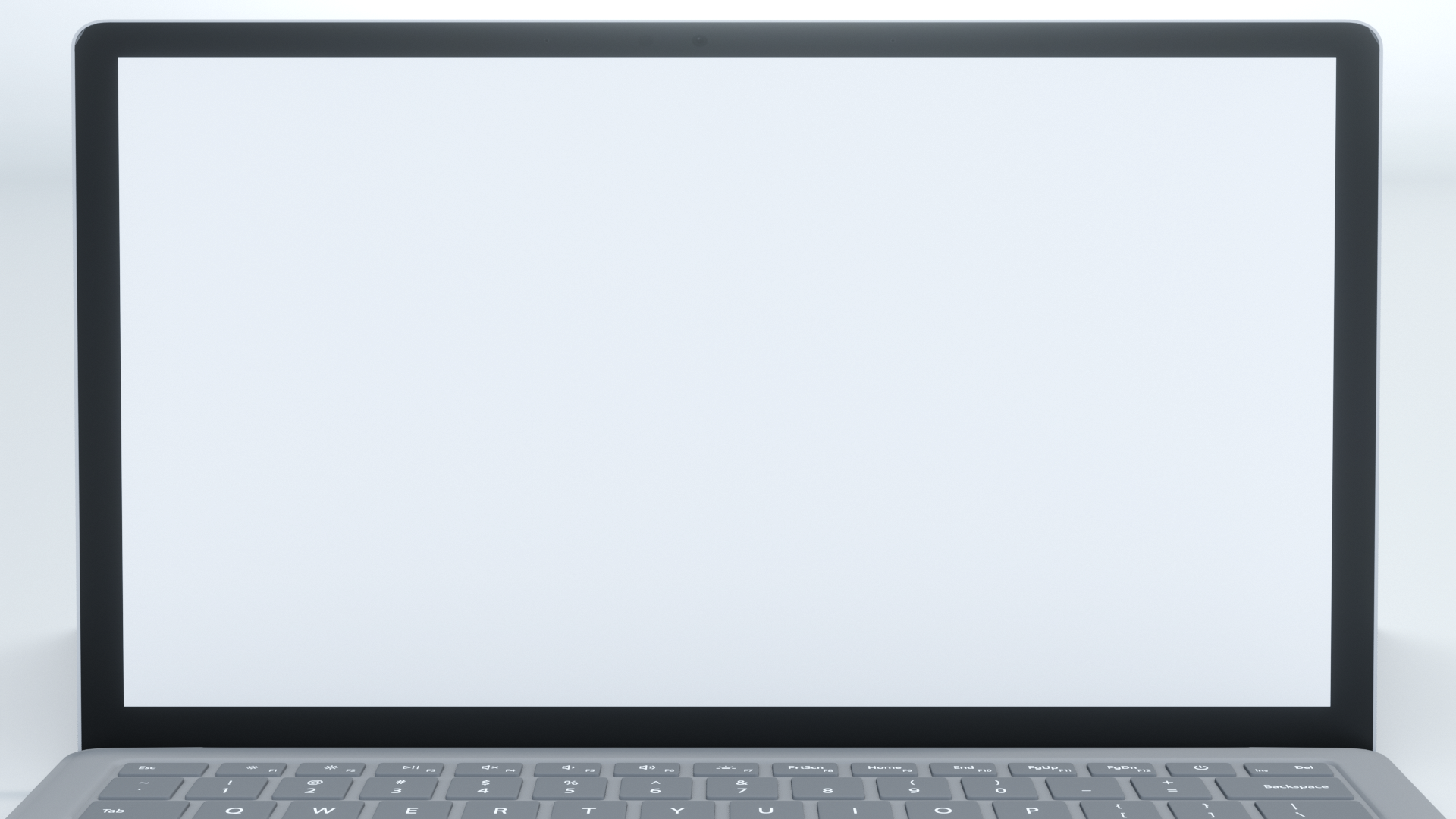 التاريخ :   /    / 1443هـ
عنوان الدرس :
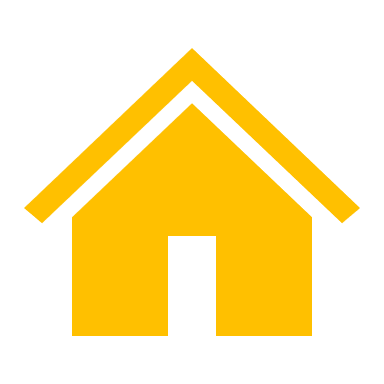 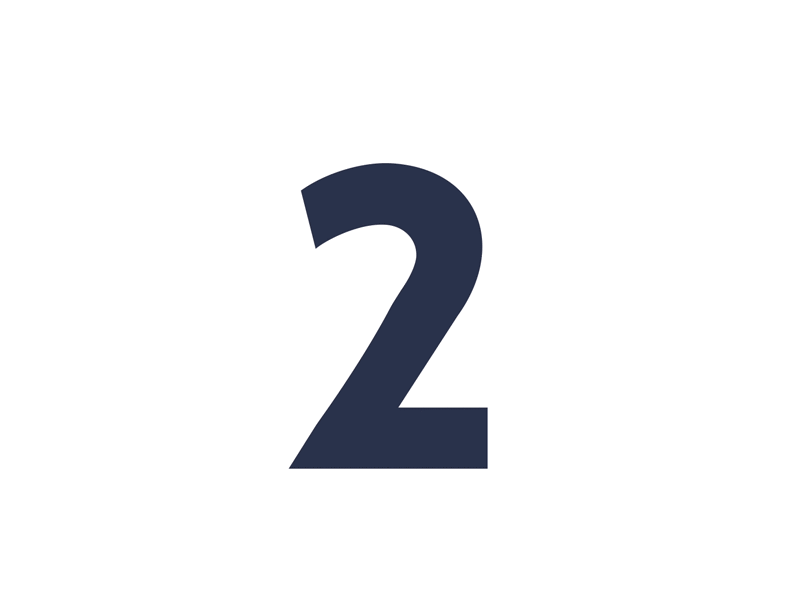 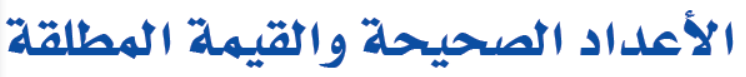 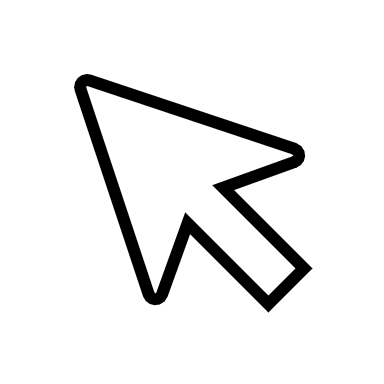 الحصة  :     الفصل : 1 /
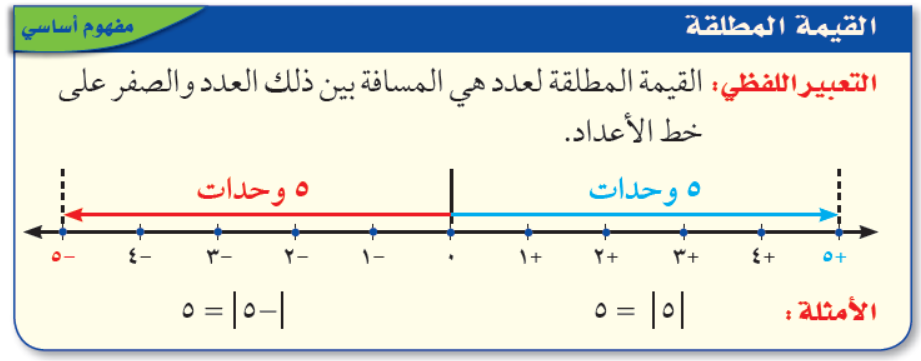 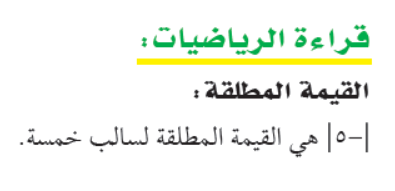 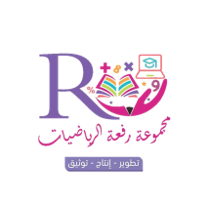 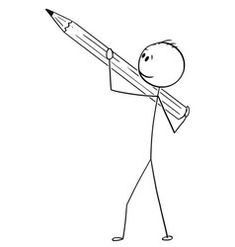 منى الثبيتي
@mimaalth
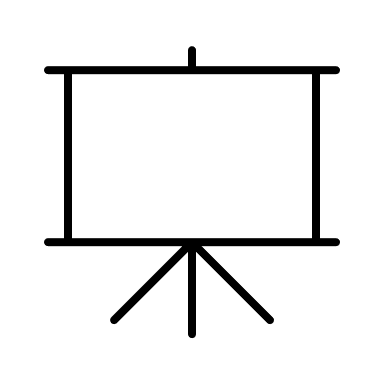 51
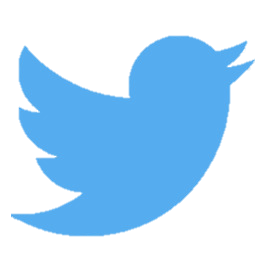 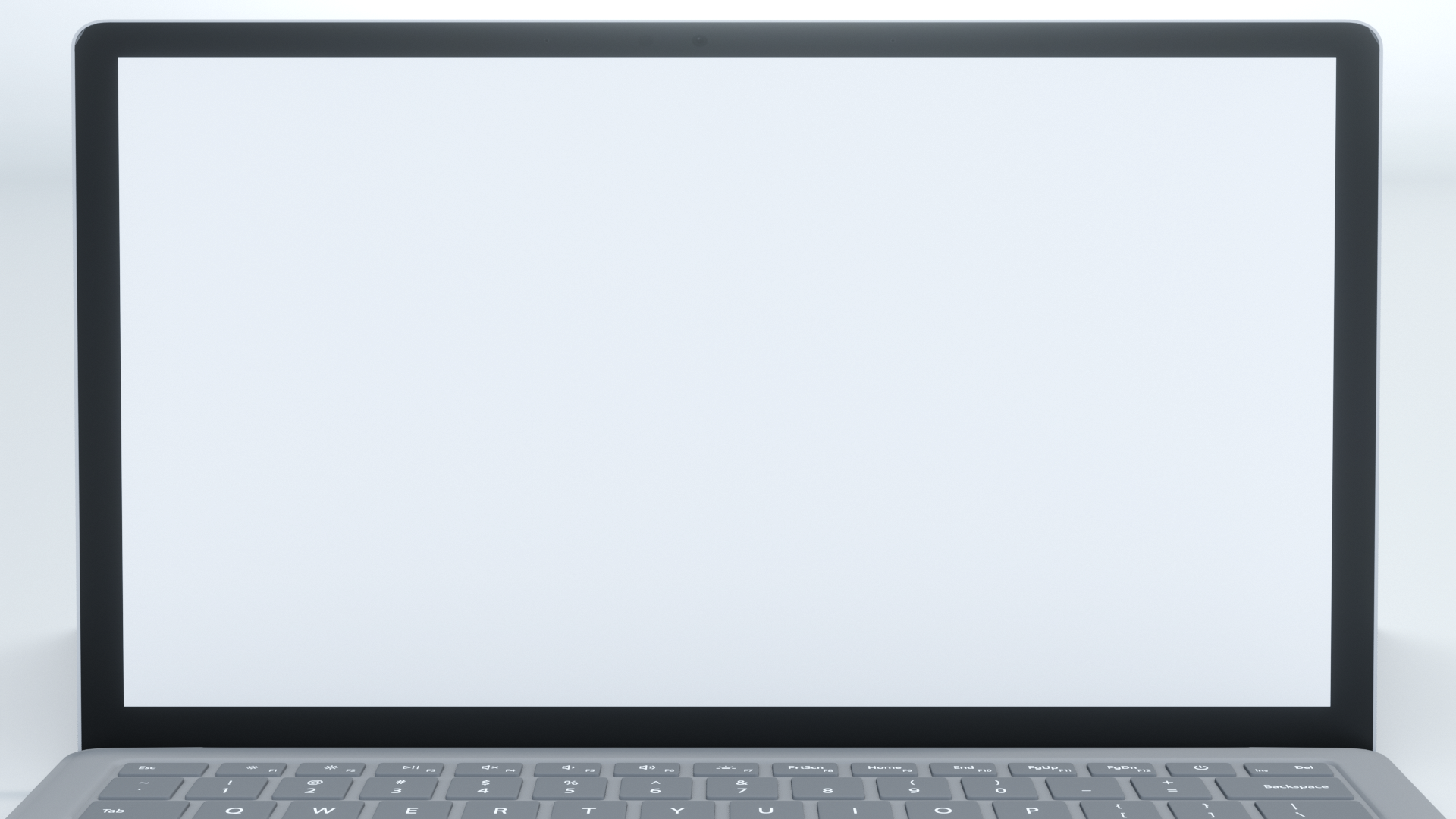 التاريخ :   /    / 1443هـ
عنوان الدرس :
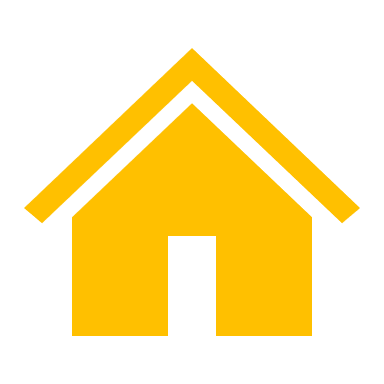 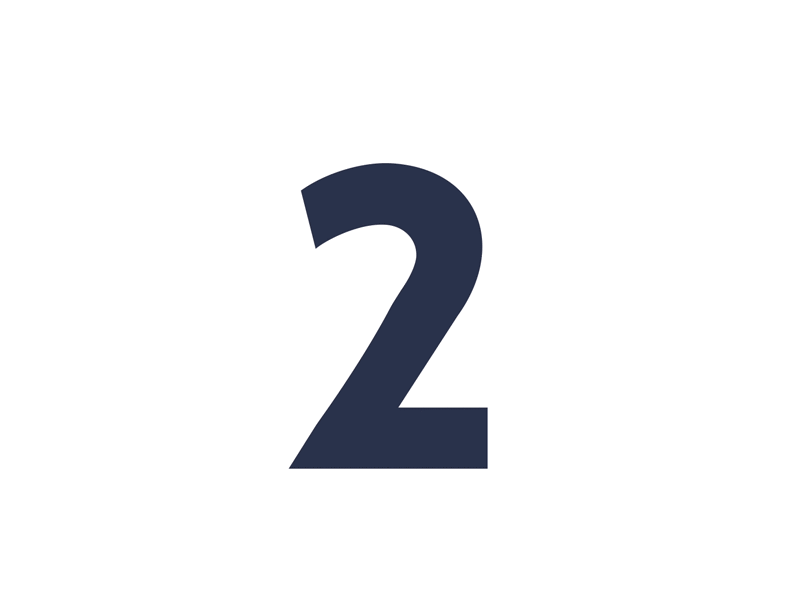 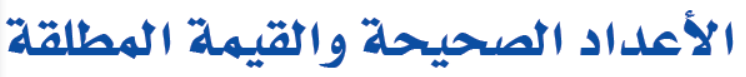 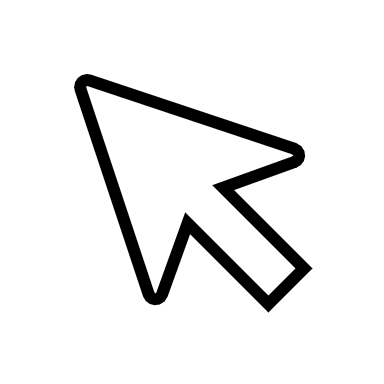 الحصة  :     الفصل : 1 /
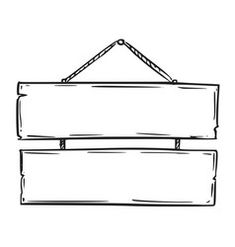 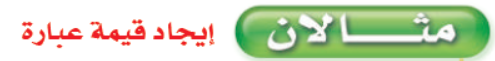 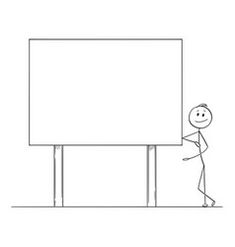 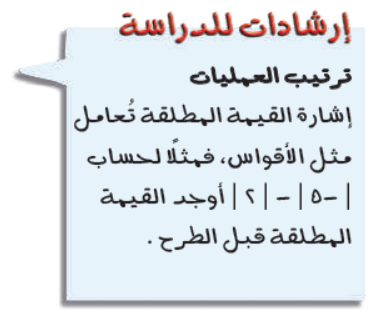 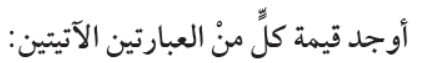 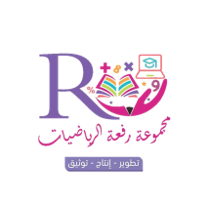 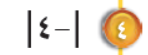 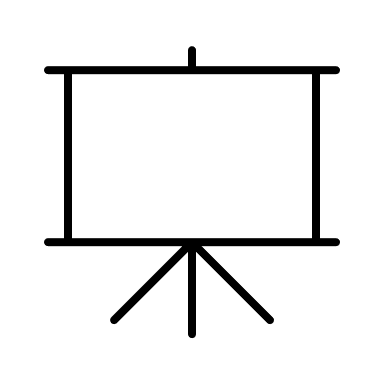 51
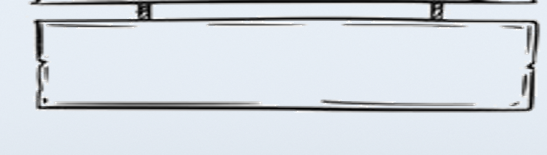 منى الثبيتي
@mimaalth
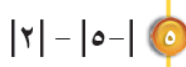 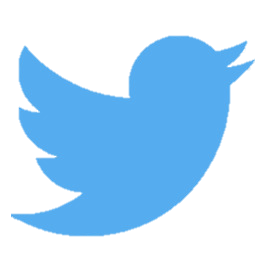 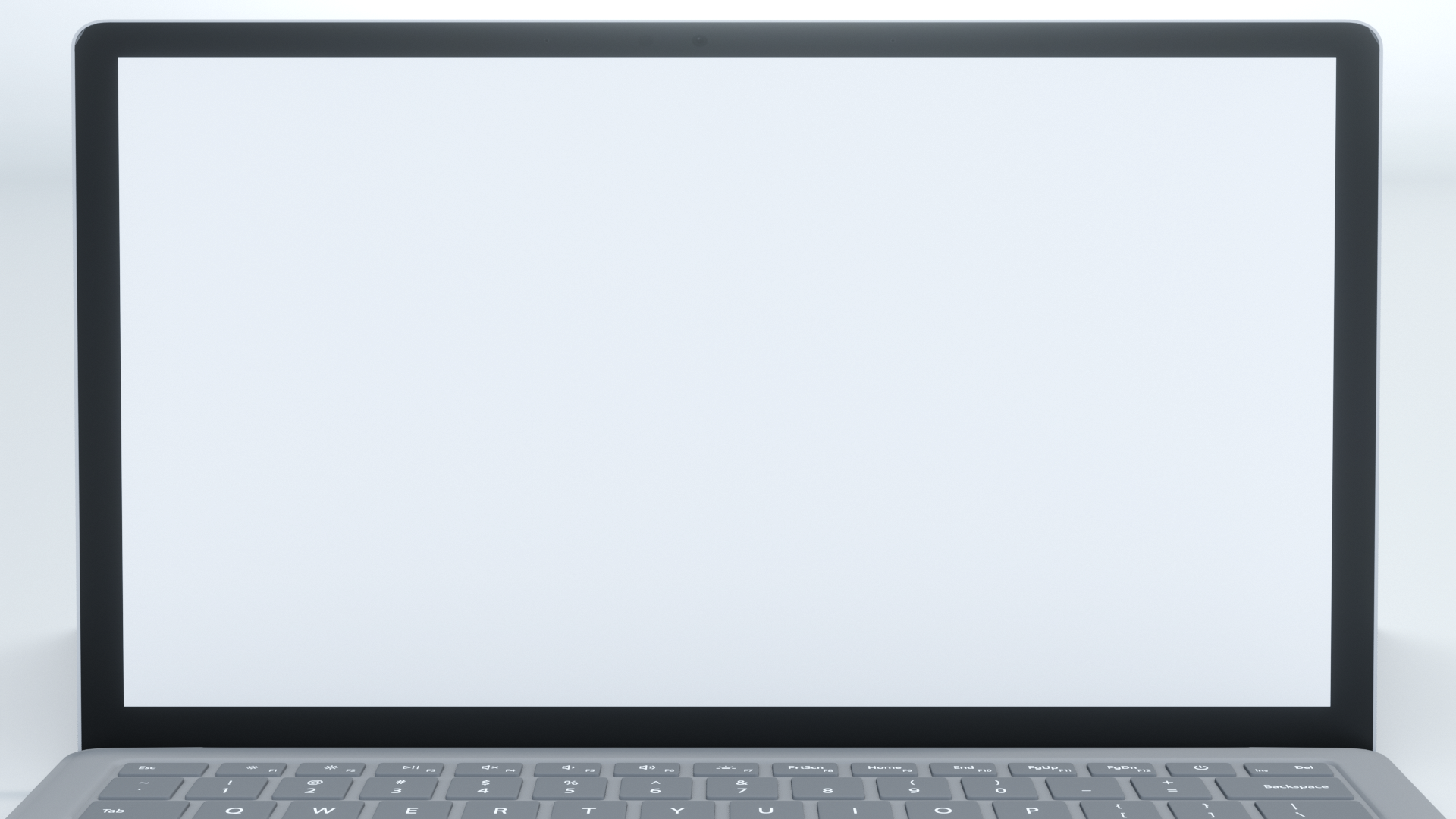 التاريخ :   /    / 1443هـ
عنوان الدرس :
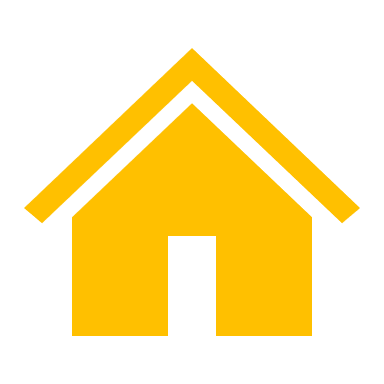 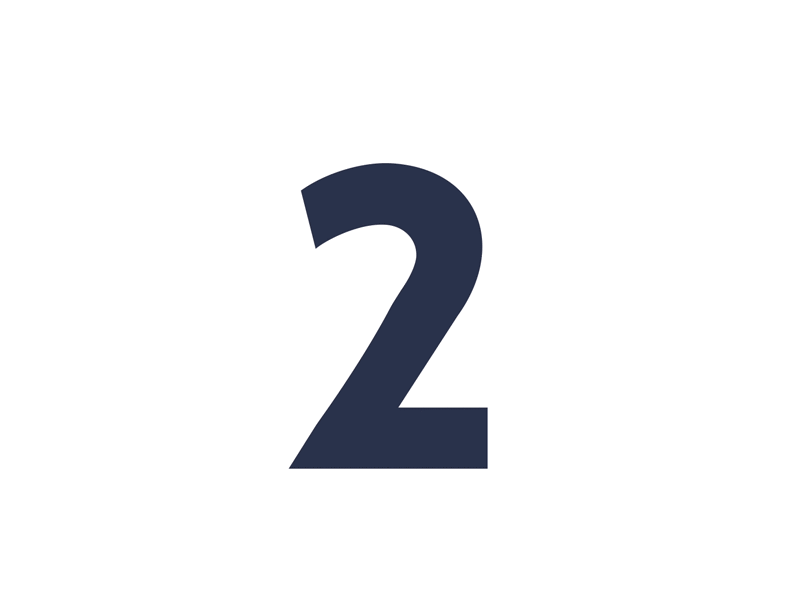 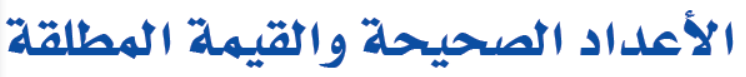 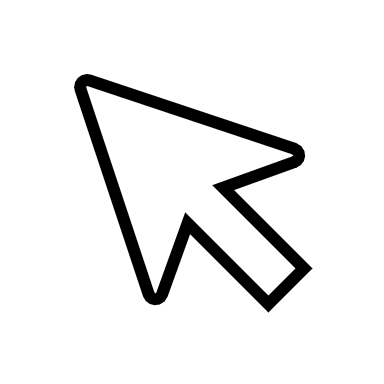 الحصة  :     الفصل : 1 /
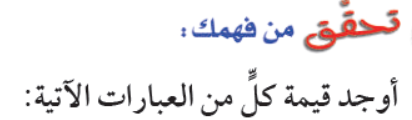 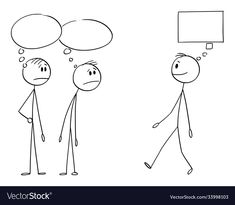 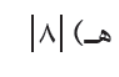 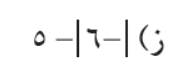 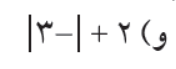 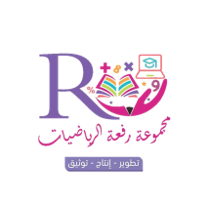 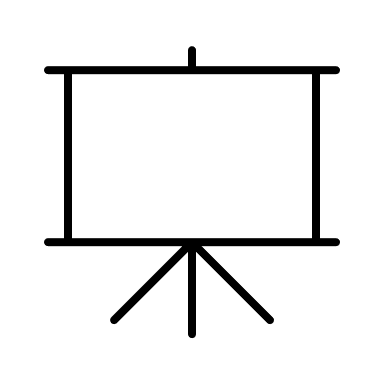 منى الثبيتي
@mimaalth
51
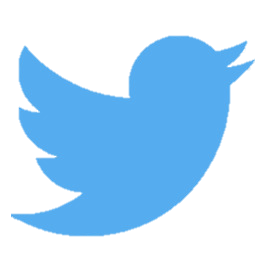 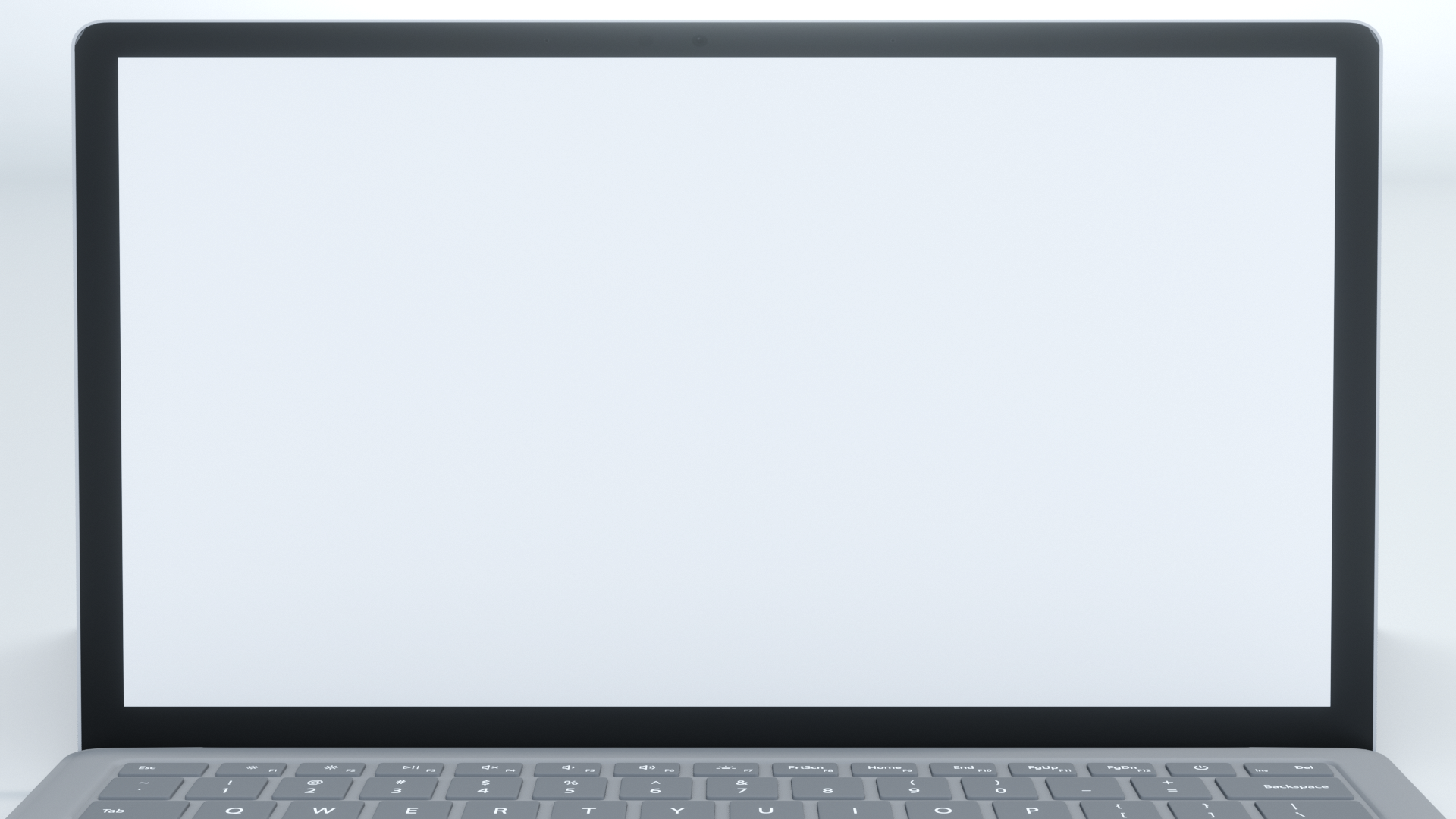 عنوان الدرس :
التاريخ :   /    / 1443هـ
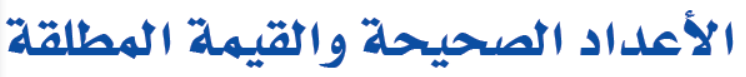 الحصة  :     الفصل : 1 /
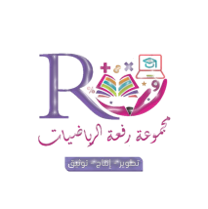 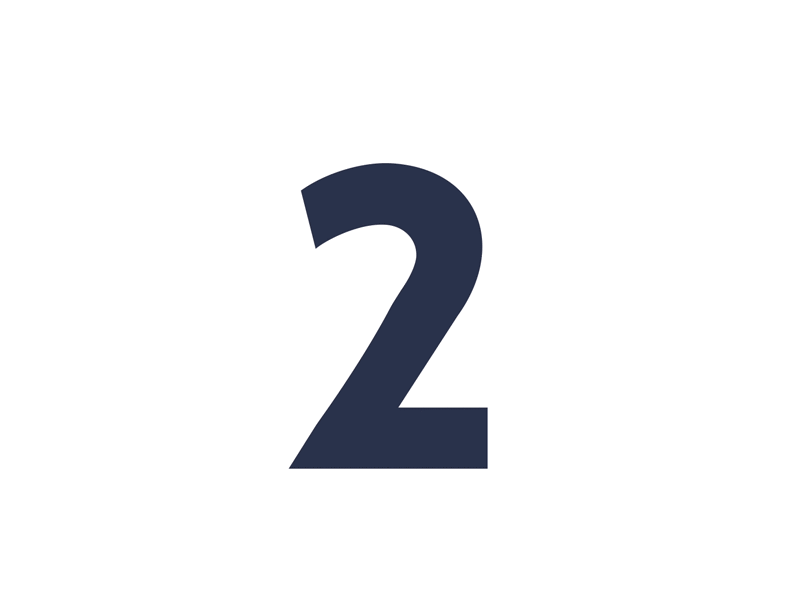 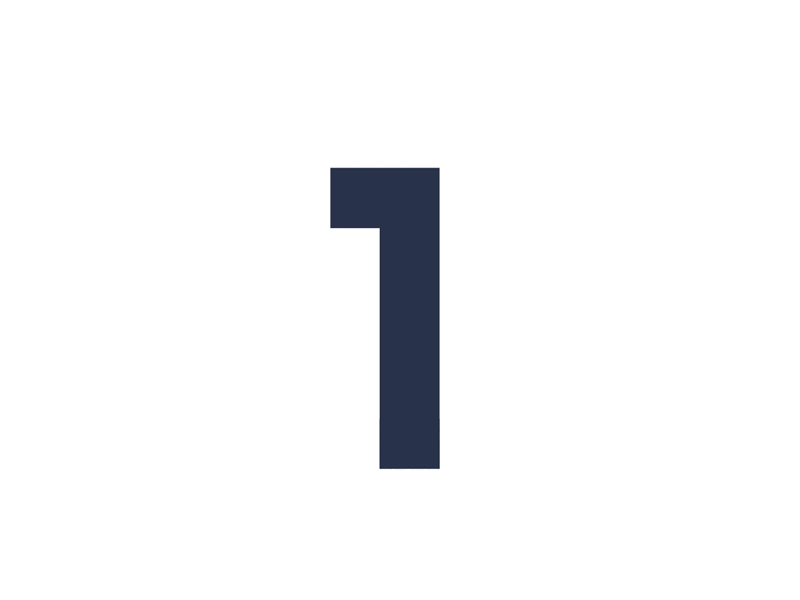 التدريس
التركيز
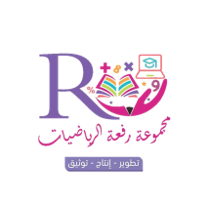 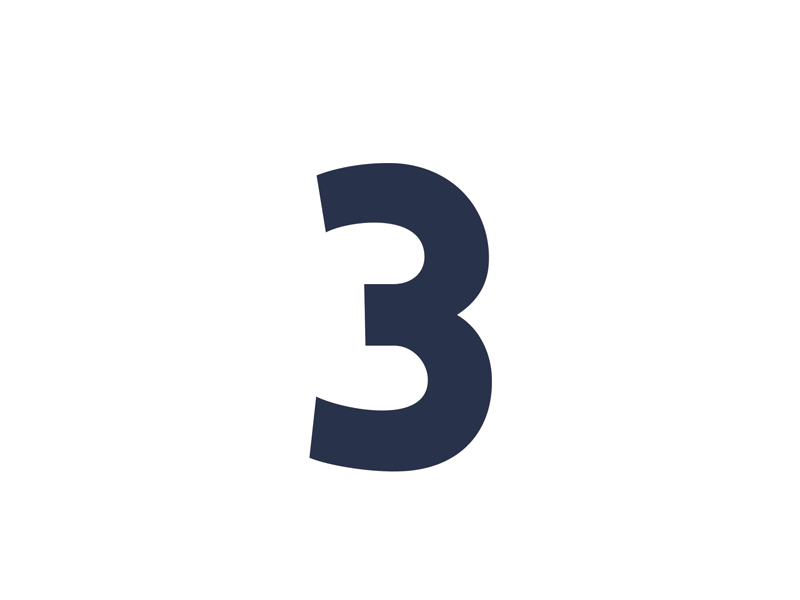 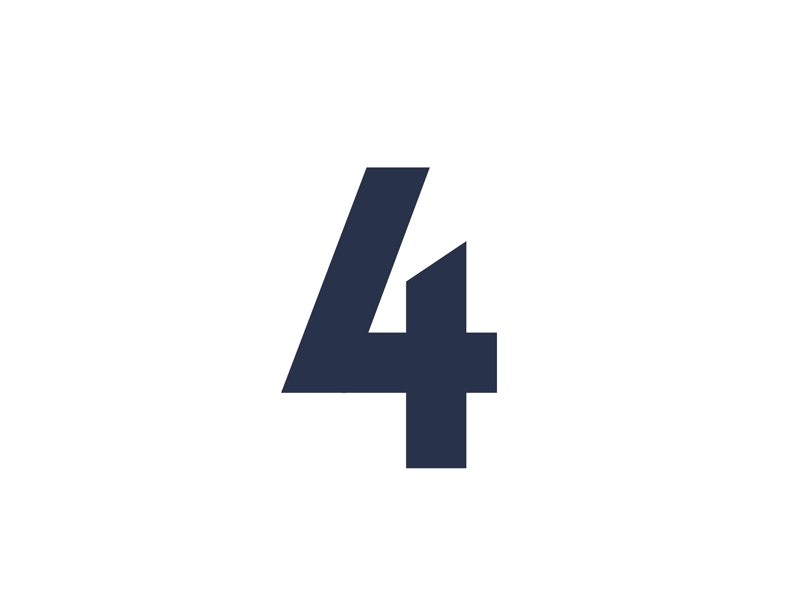 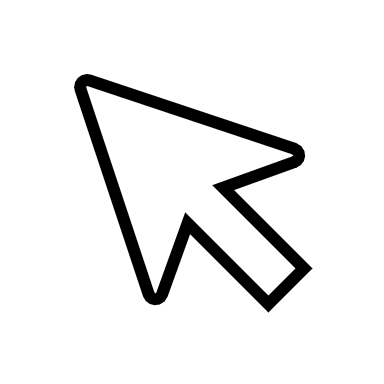 منى الثبيتي
التدريب
@mimaalth
التقويم
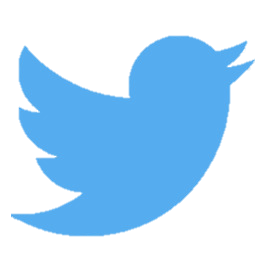 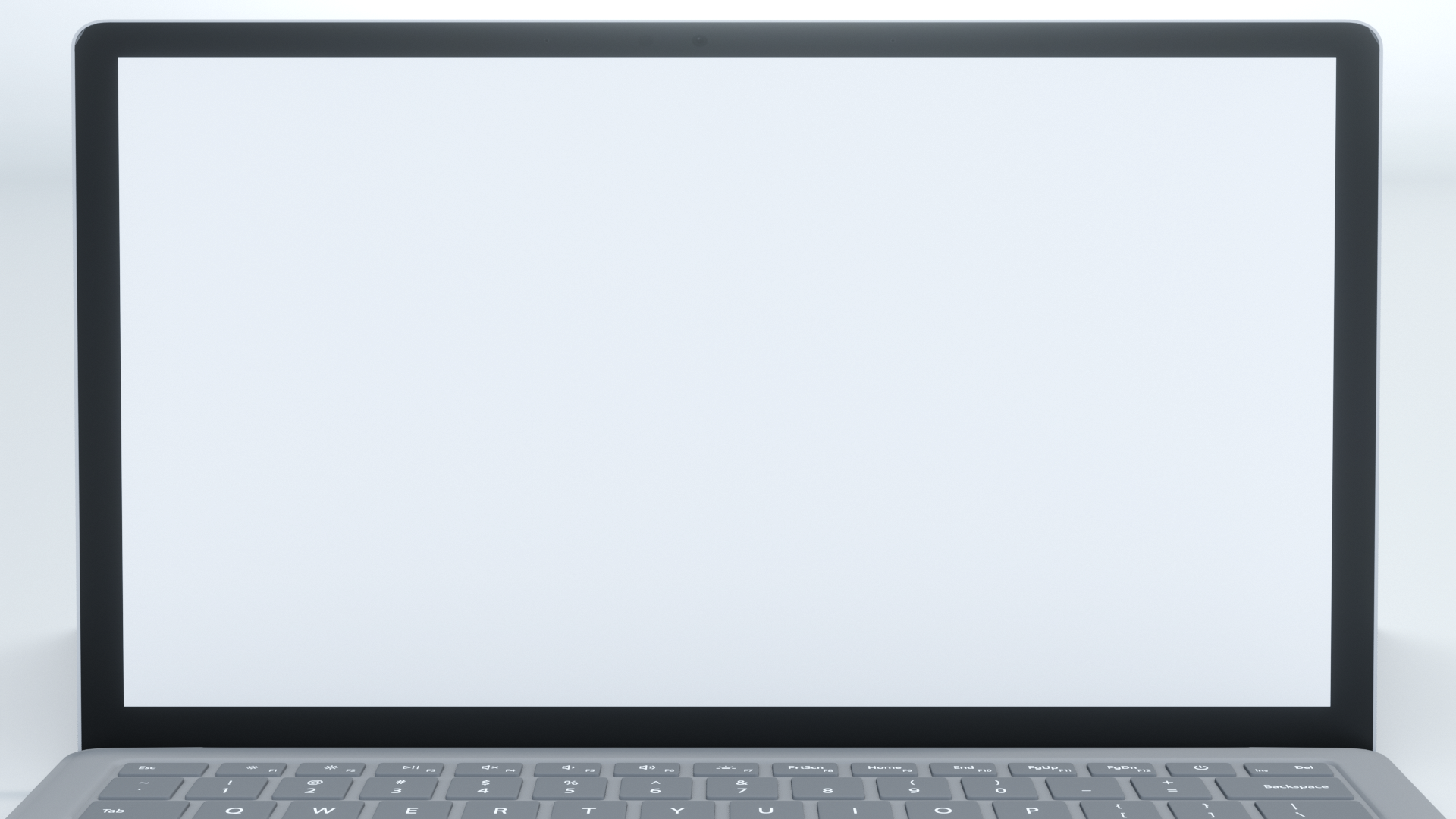 عنوان الدرس :
التاريخ :   /    / 1443هـ
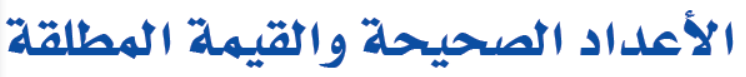 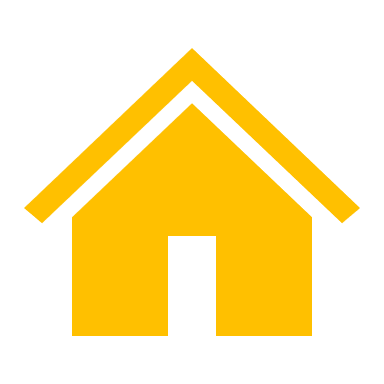 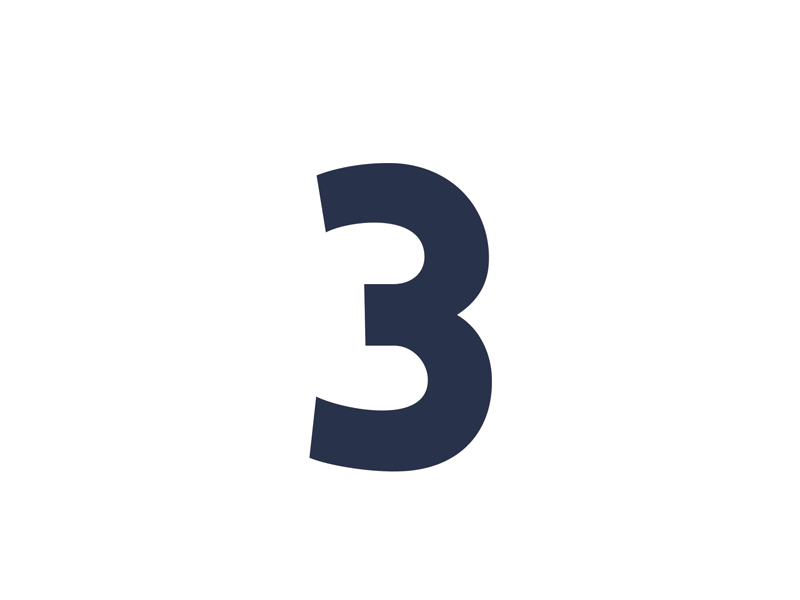 الحصة  :     الفصل : 1 /
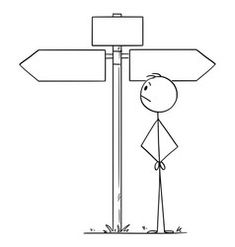 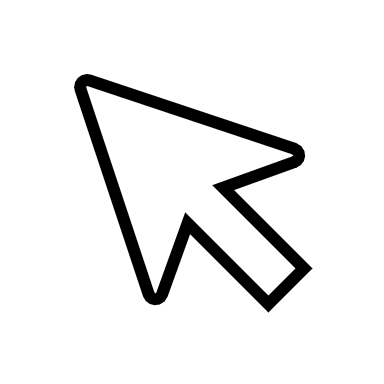 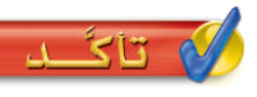 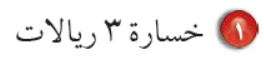 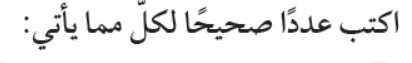 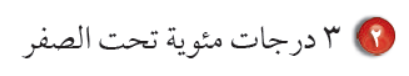 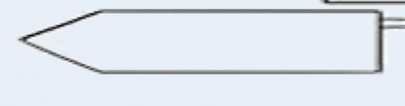 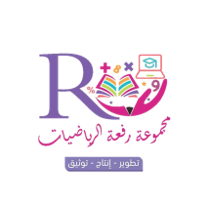 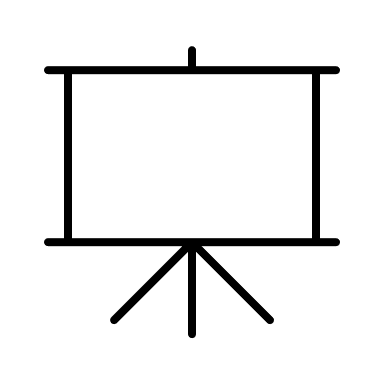 منى الثبيتي
@mimaalth
52
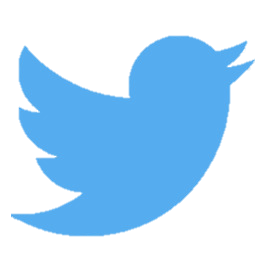 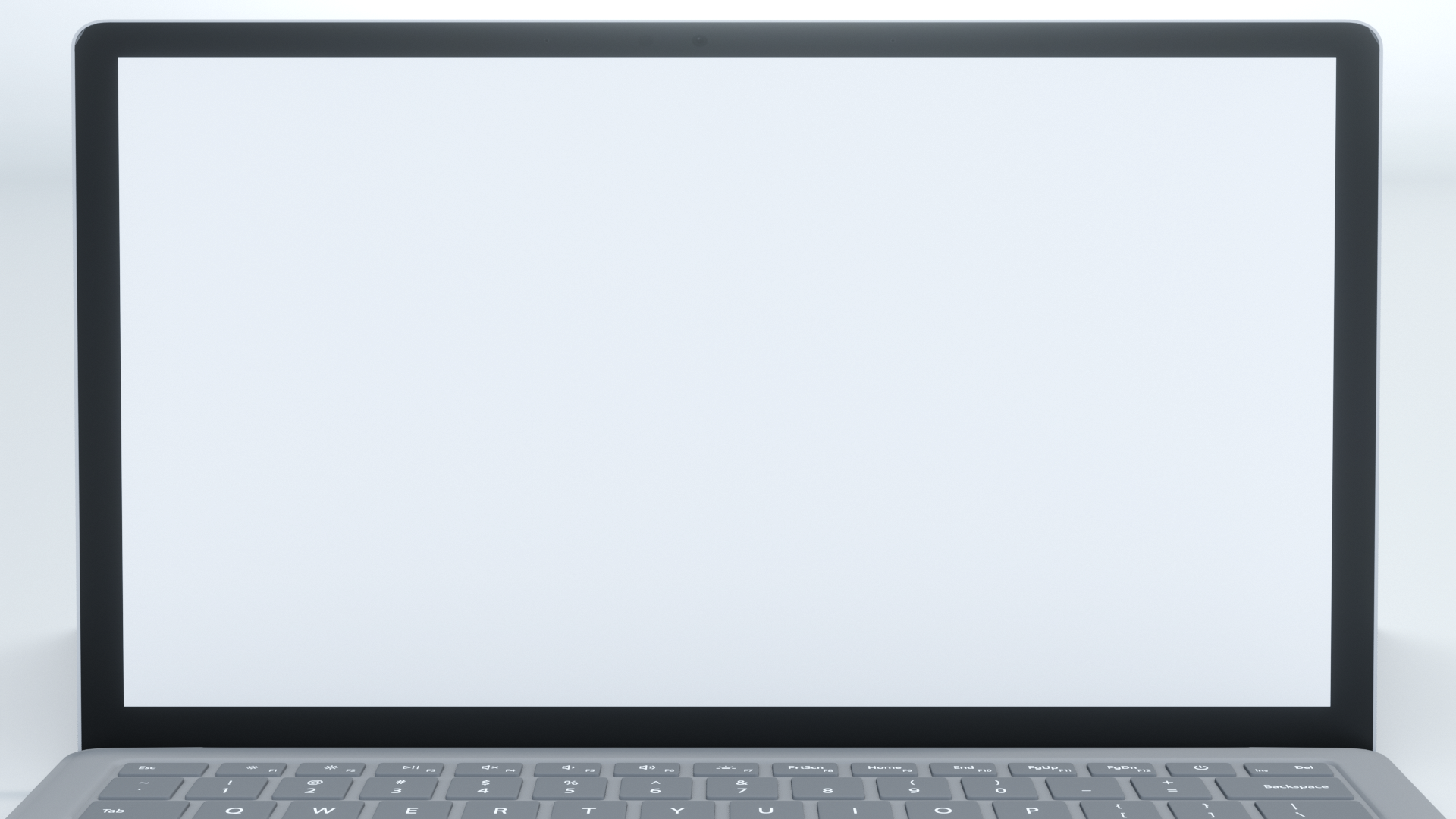 عنوان الدرس :
التاريخ :   /    / 1443هـ
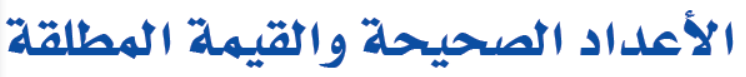 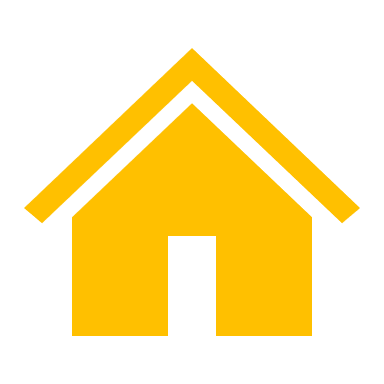 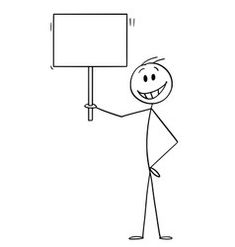 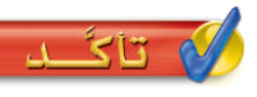 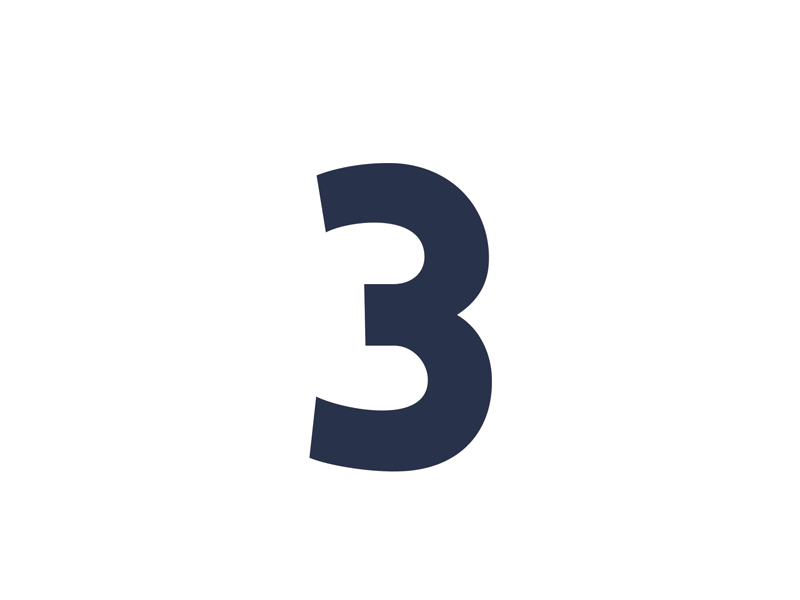 الحصة  :     الفصل : 1 /
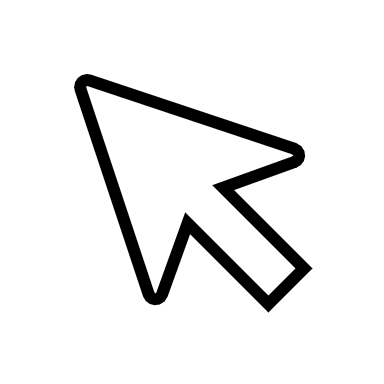 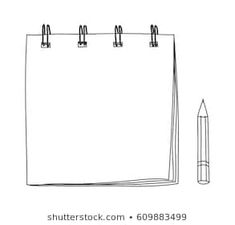 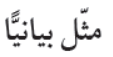 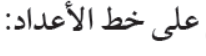 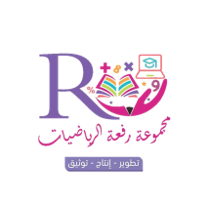 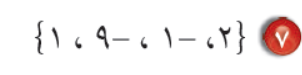 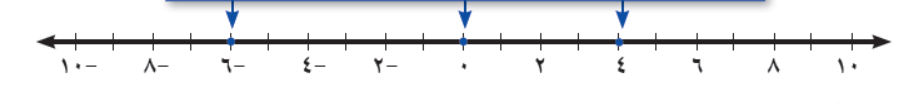 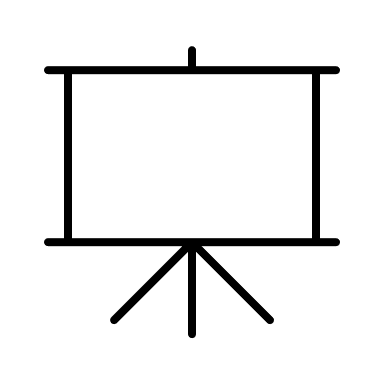 منى الثبيتي
@mimaalth
52
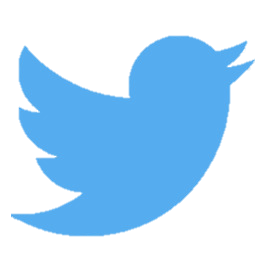 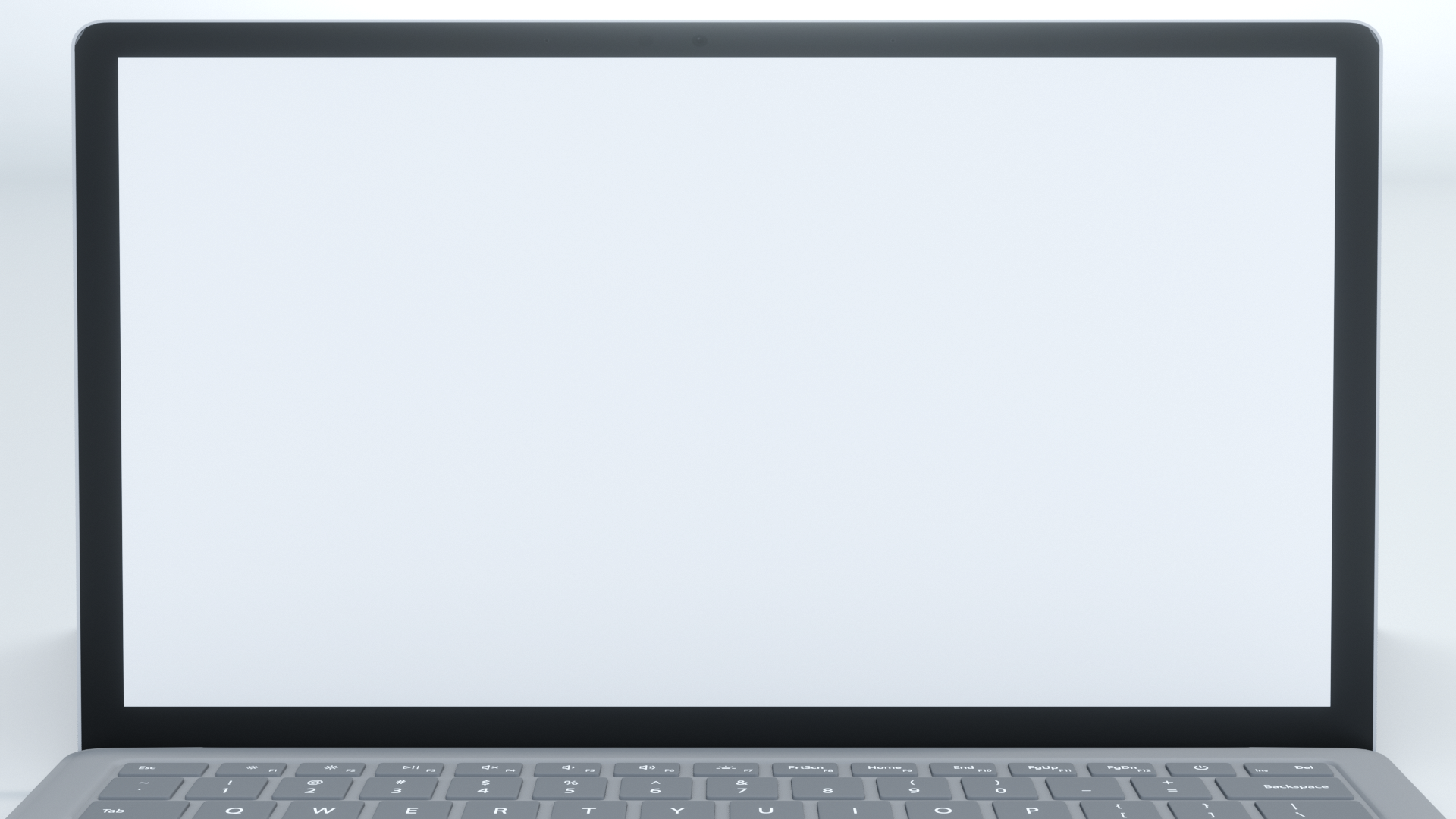 عنوان الدرس :
التاريخ :   /    / 1443هـ
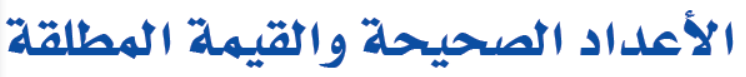 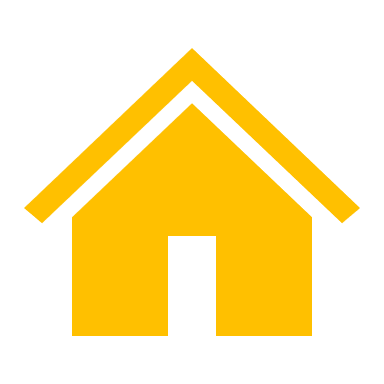 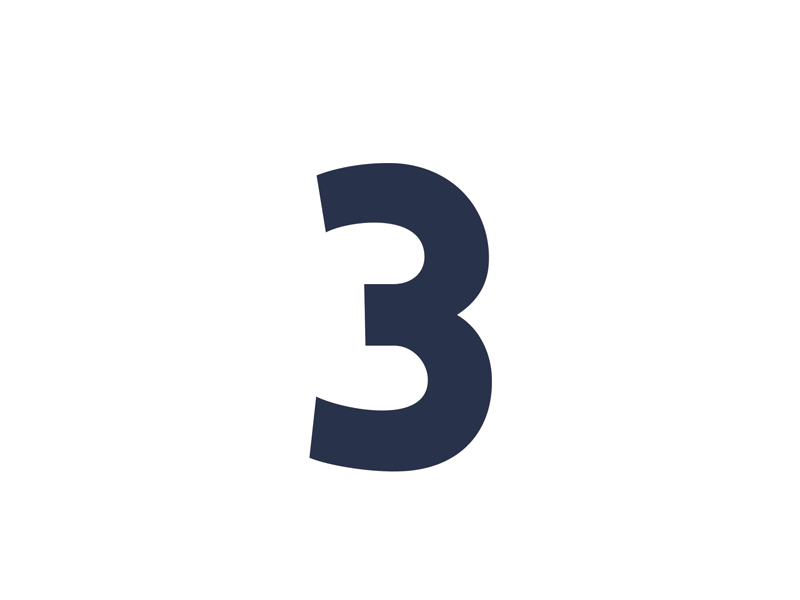 الحصة  :     الفصل : 1 /
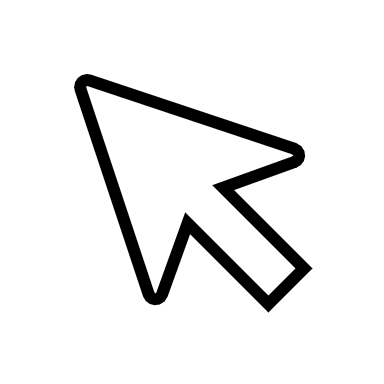 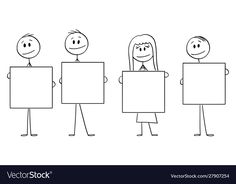 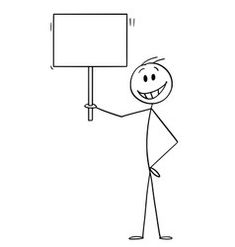 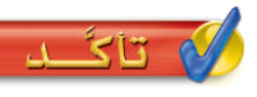 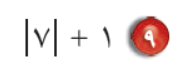 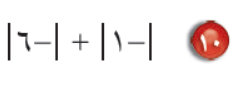 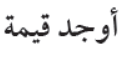 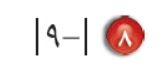 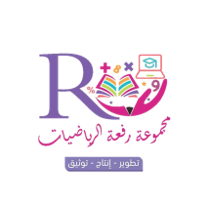 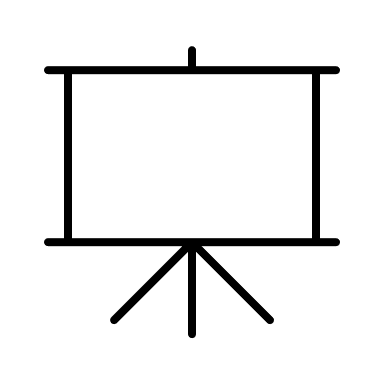 منى الثبيتي
@mimaalth
52
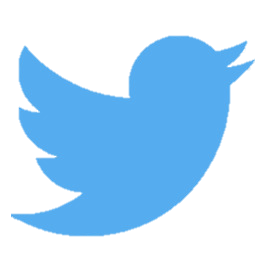 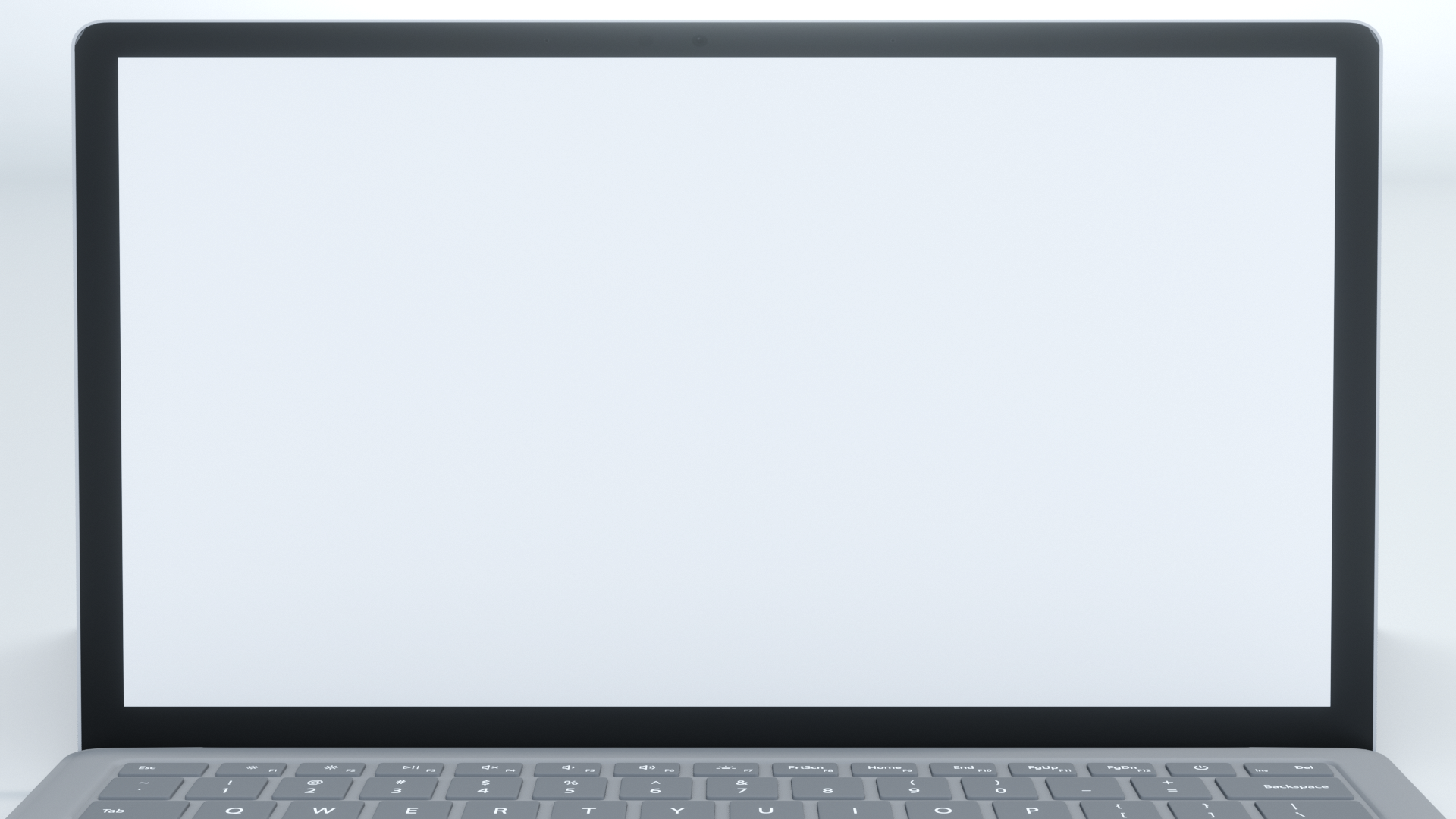 عنوان الدرس :
التاريخ :   /    / 1443هـ
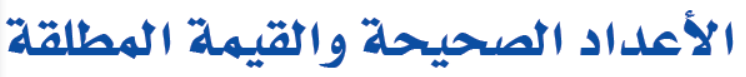 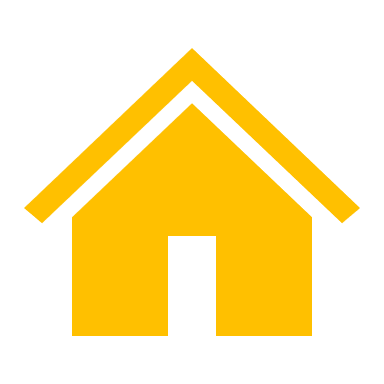 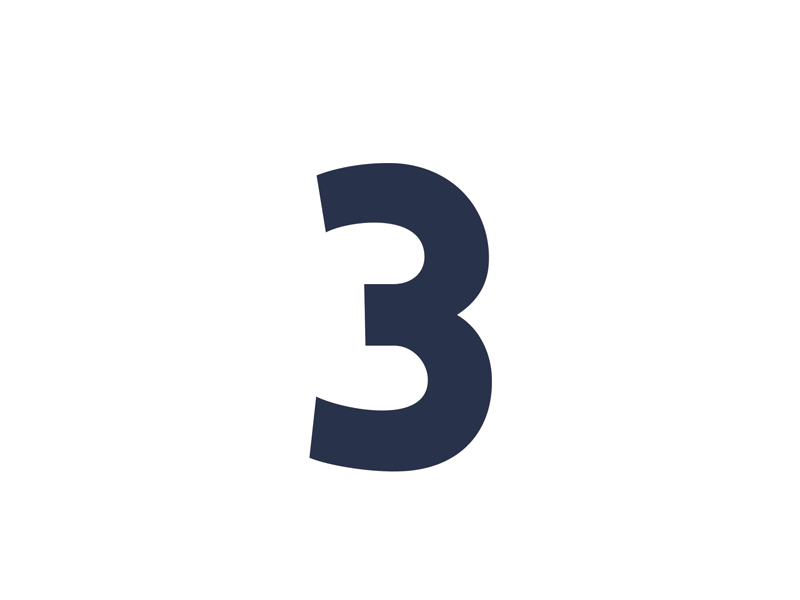 الحصة  :     الفصل : 1 /
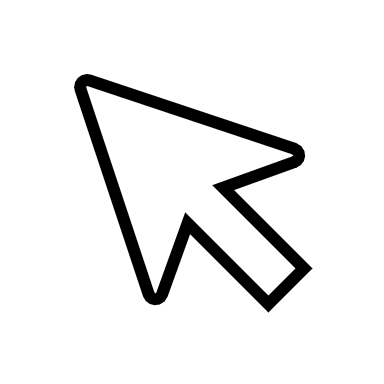 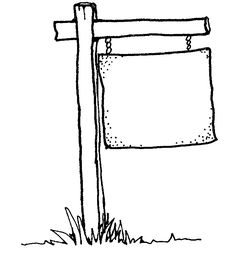 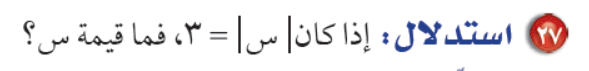 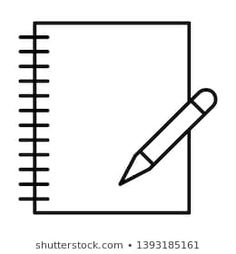 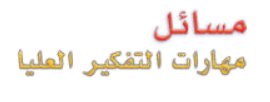 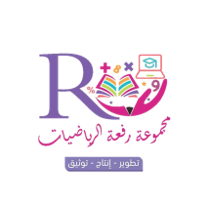 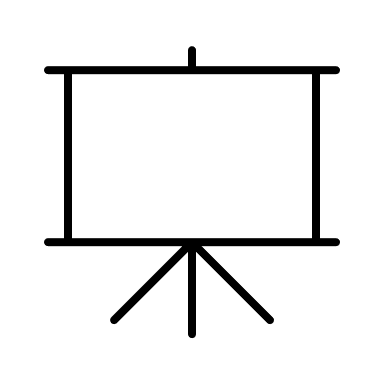 منى الثبيتي
@mimaalth
53
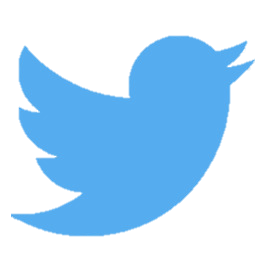 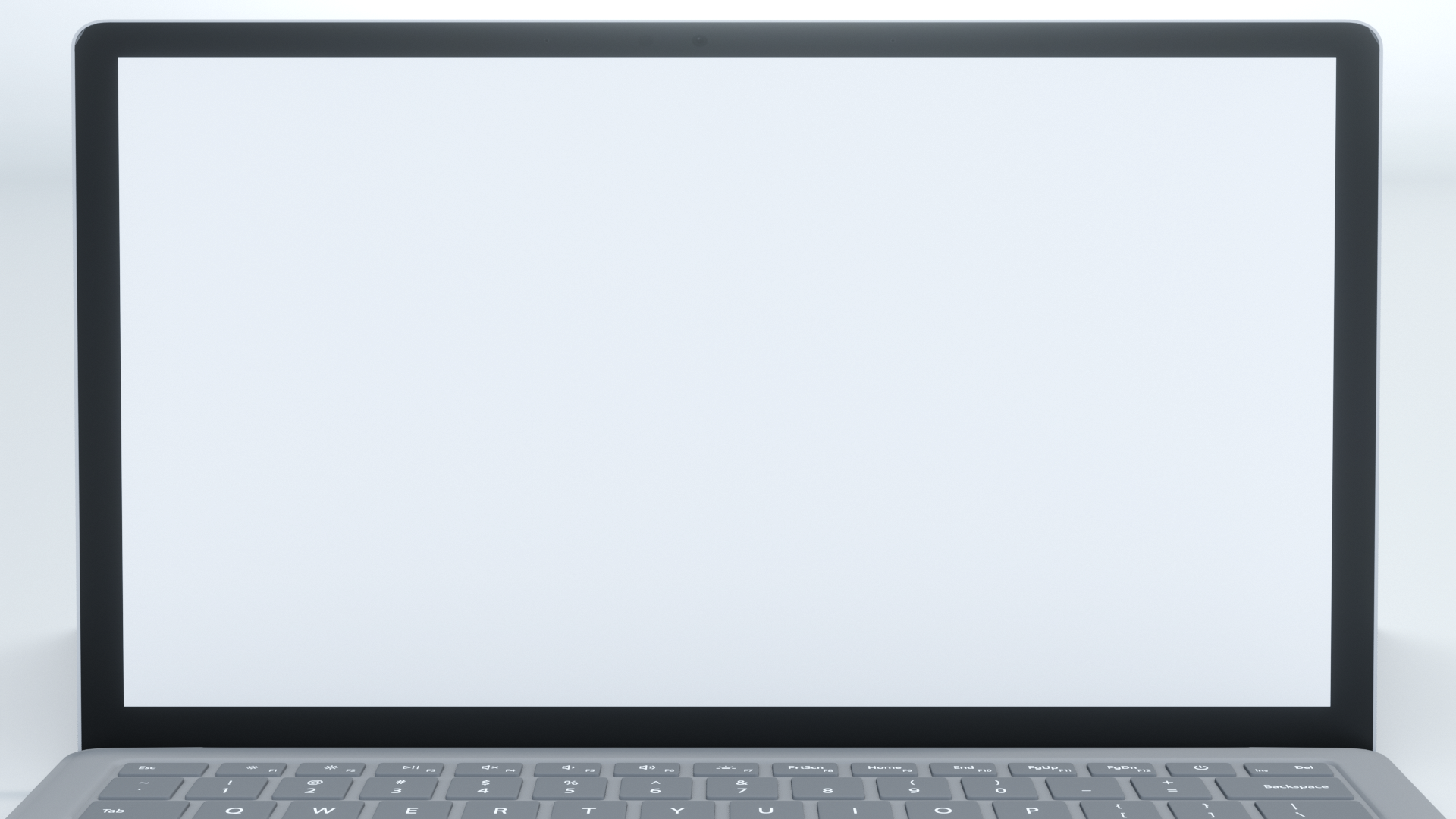 عنوان الدرس :
التاريخ :   /    / 1443هـ
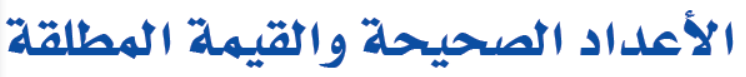 الحصة  :     الفصل : 1 /
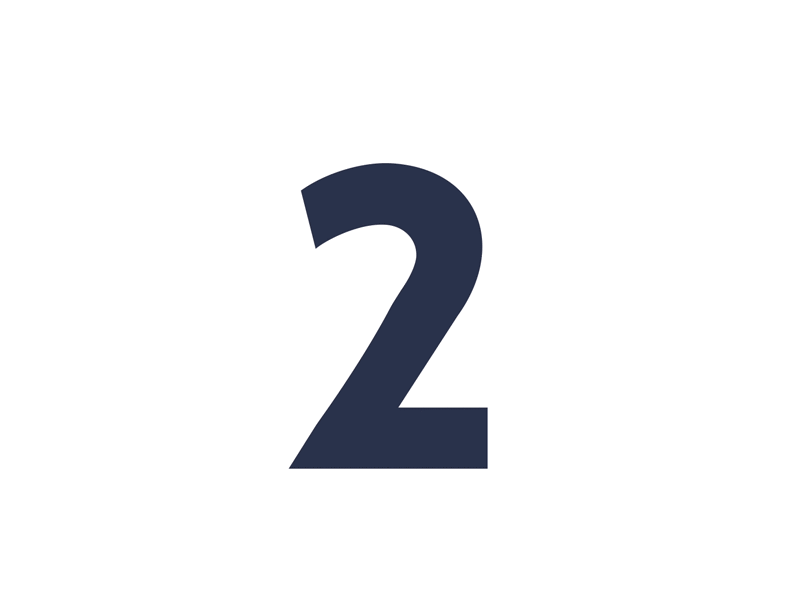 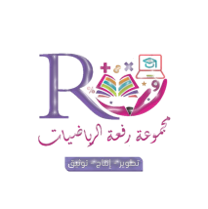 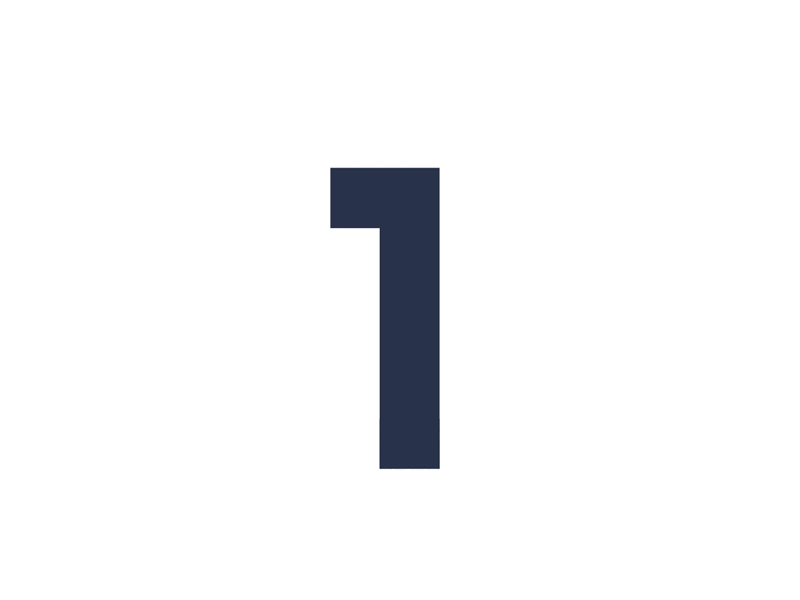 التدريس
التركيز
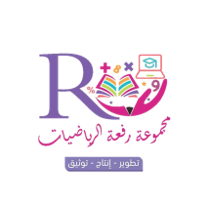 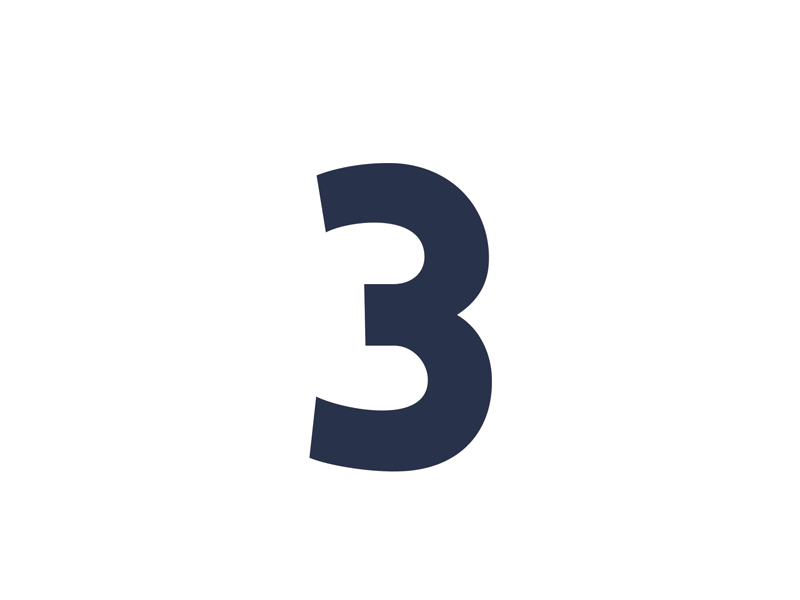 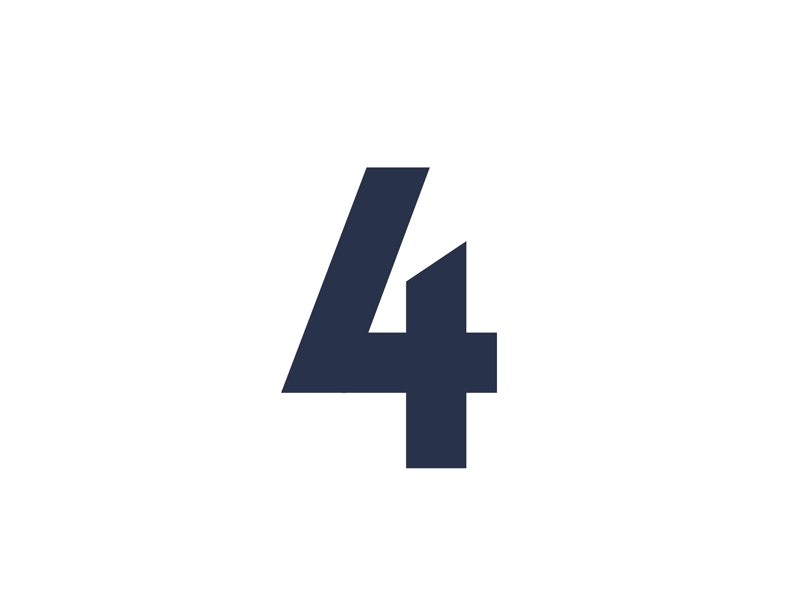 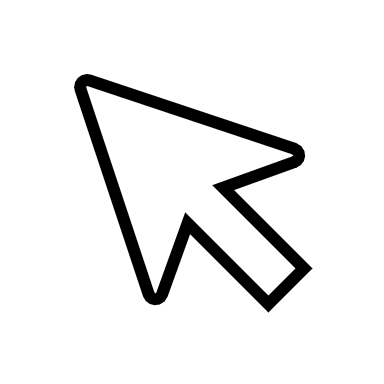 منى الثبيتي
التدريب
@mimaalth
التقويم
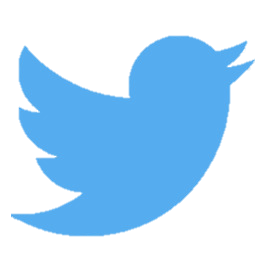 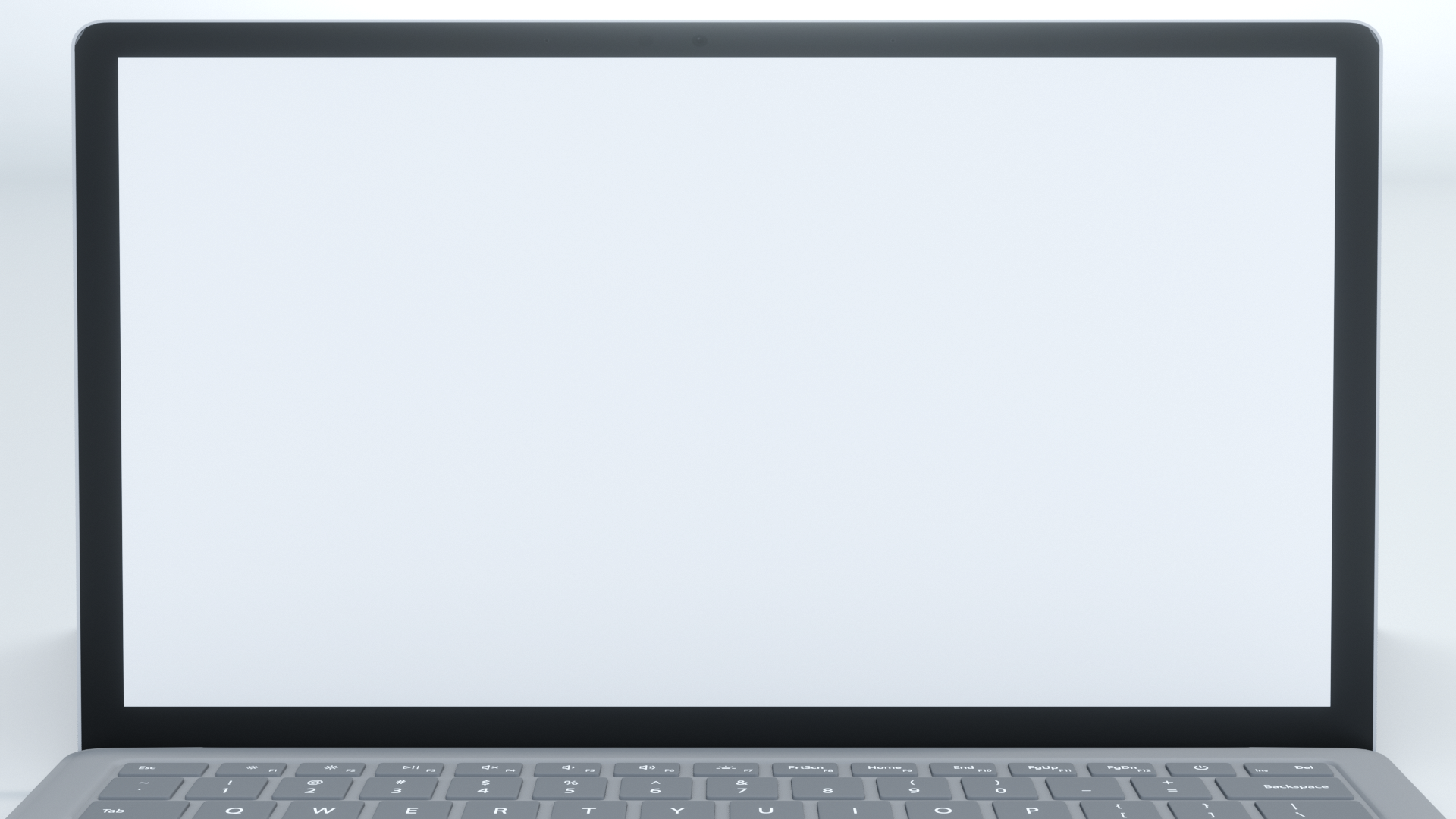 عنوان الدرس :
التاريخ :   /    / 1443هـ
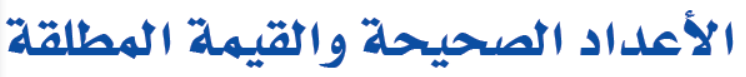 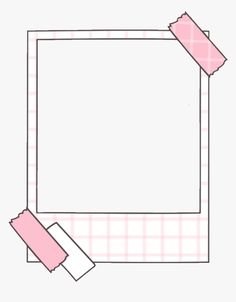 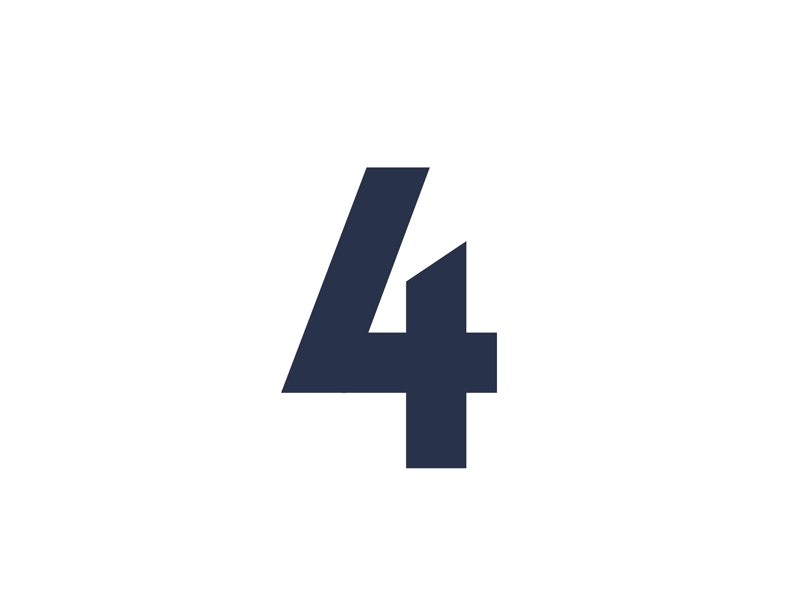 الحصة  :     الفصل : 1 /
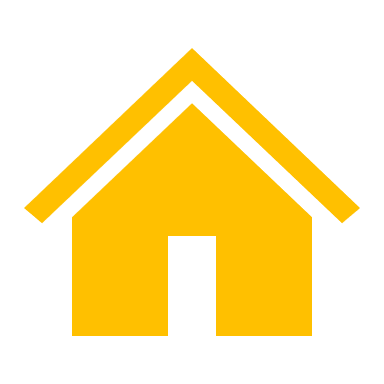 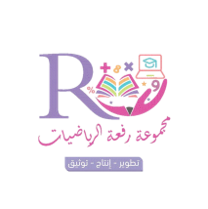 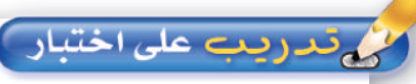 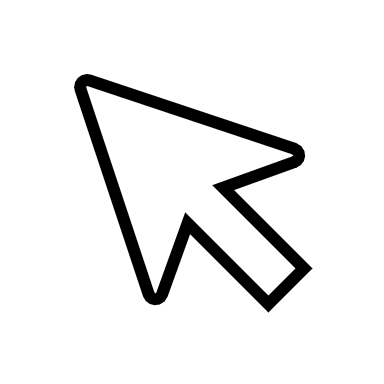 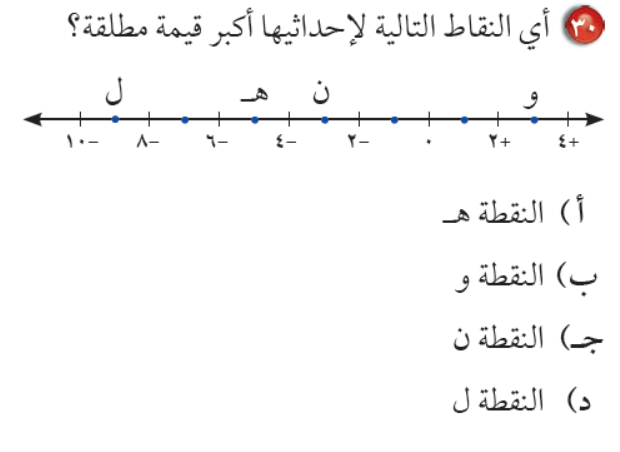 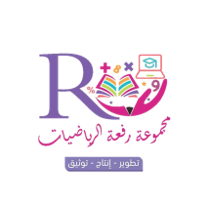 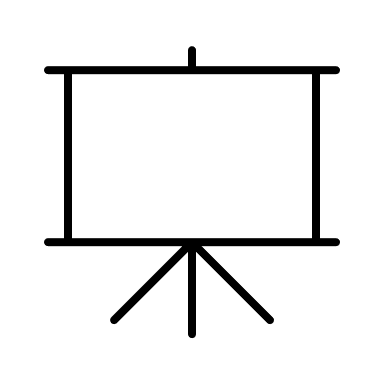 منى الثبيتي
53
@mimaalth
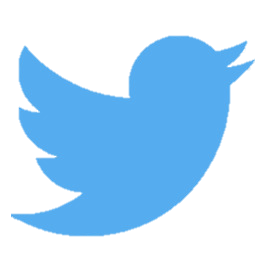 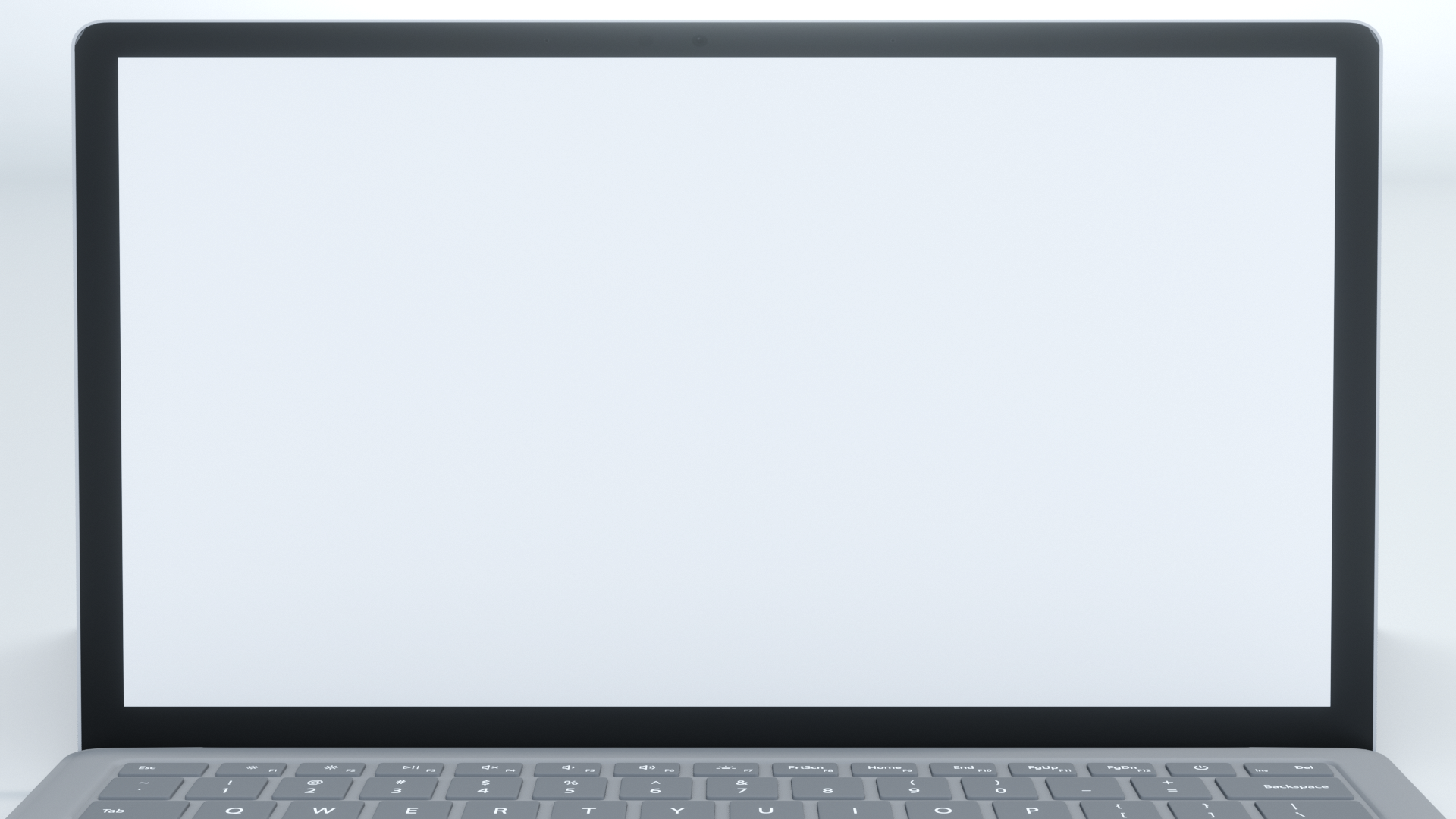 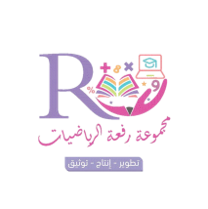 عنوان الدرس :
التاريخ :   /    / 1443هـ
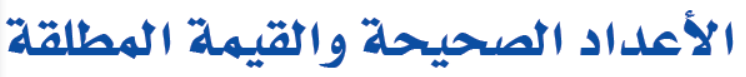 الحصة  :     الفصل : 1 /
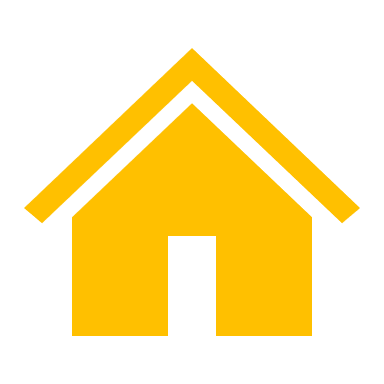 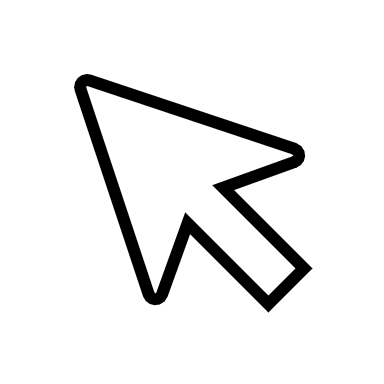 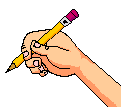 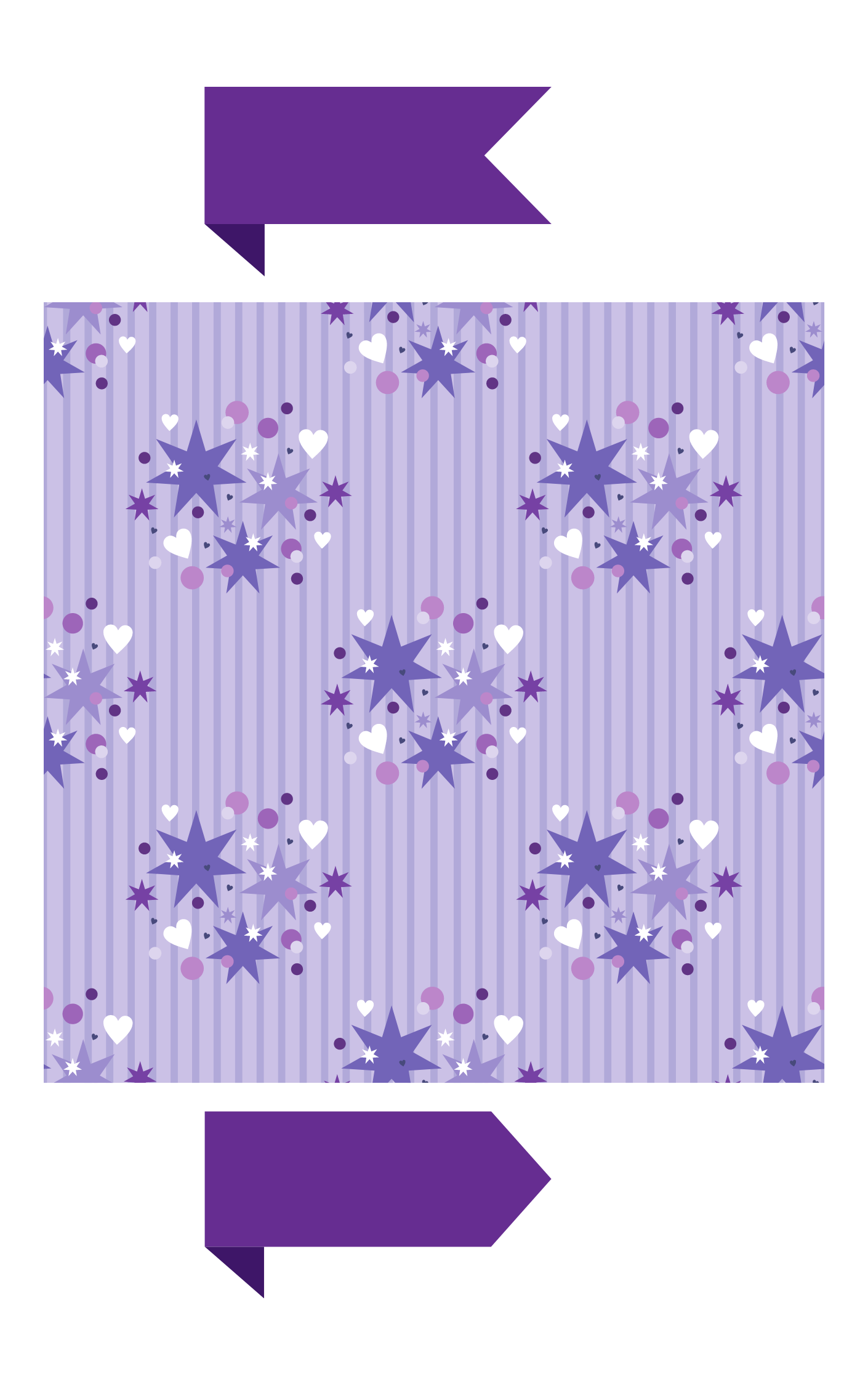 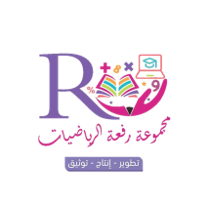 الواجب :
منى الثبيتي
@mimaalth
@mimaalth
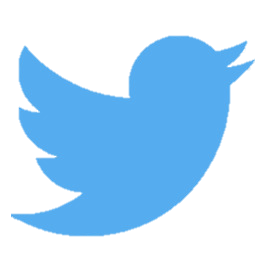 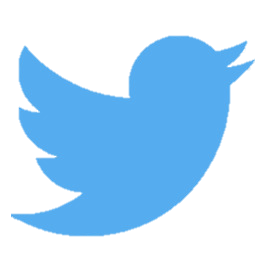 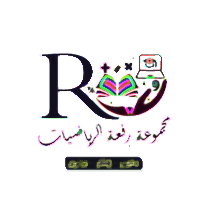 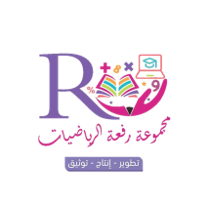 منى الثبيتي